Обучителен модул «Вътрешна организация на общинските дейности»
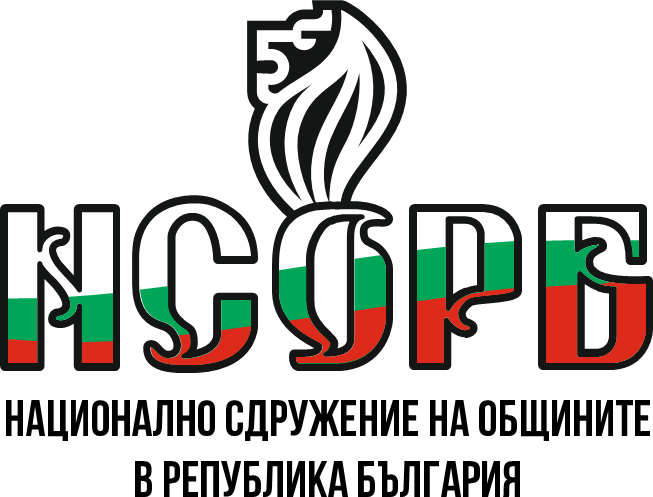 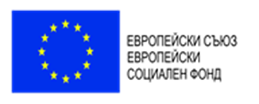 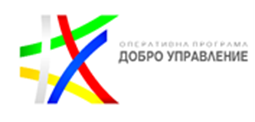 Този документ е създаден съгласно Административен договор №  BG05SFOP001-2.015-0001-C01, проект „Повишаване на знанията, уменията и квалификацията на общинските служители“ за предоставяне на безвъзмездна финансова помощ по Оперативна програма „Добро управление“, съфинансирана от Европейския съюз чрез Европейския социален фонд. 
www.eufunds.bg
ТЕМА № 3
	Дейности по управление на човешките ресурси – функции и организация на работа на звената в общината
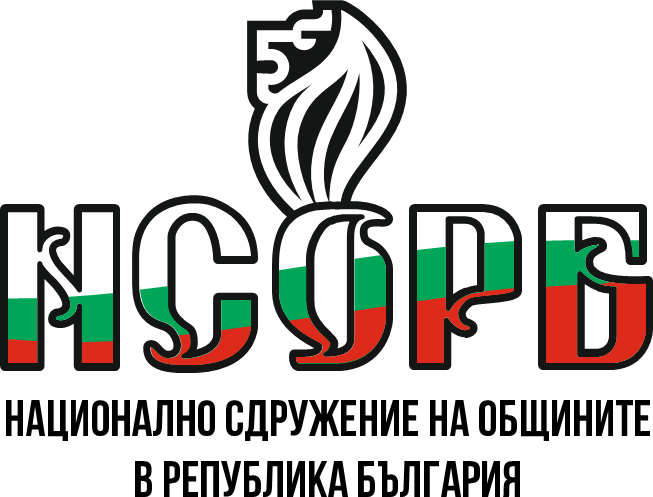 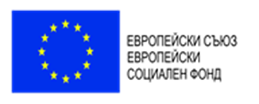 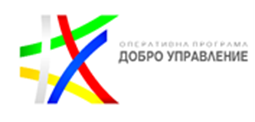 Този документ е създаден съгласно Административен договор №  BG05SFOP001-2.015-0001-C01, проект „Повишаване на знанията, уменията и квалификацията на общинските служители“ за предоставяне на безвъзмездна финансова помощ по Оперативна програма „Добро управление“, съфинансирана от Европейския съюз чрез Европейския социален фонд. 
www.eufunds.bg
Стратегическо управление на човешките ресурси в общините е дейност по разработване и прилагане на стратегии и политики за човешките ресурси в общината
 Стратегиите представят намеренията на общината в областта на УЧР в дългосрочен план.
 Политиките за човешките ресурси представят начините, по които трябва да се третират хората.
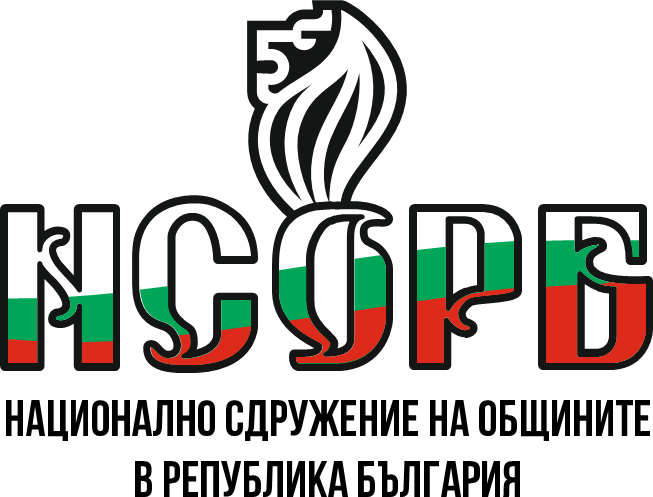 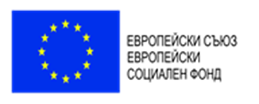 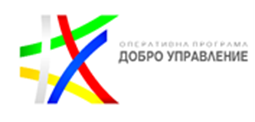 Този документ е създаден съгласно Административен договор №  BG05SFOP001-2.015-0001-C01, проект „Повишаване на знанията, уменията и квалификацията на общинските служители“ за предоставяне на безвъзмездна финансова помощ по Оперативна програма „Добро управление“, съфинансирана от Европейския съюз чрез Европейския социален фонд. 
www.eufunds.bg
Човешките ресурси представляват най-важния актив  в една  община. Това са хората, които работят в нея, заедно със своите знания, компетентности и трудова мотивация.Те осъществяват дейността на общината, иновират я,развиват  администрацията и самите себе си.
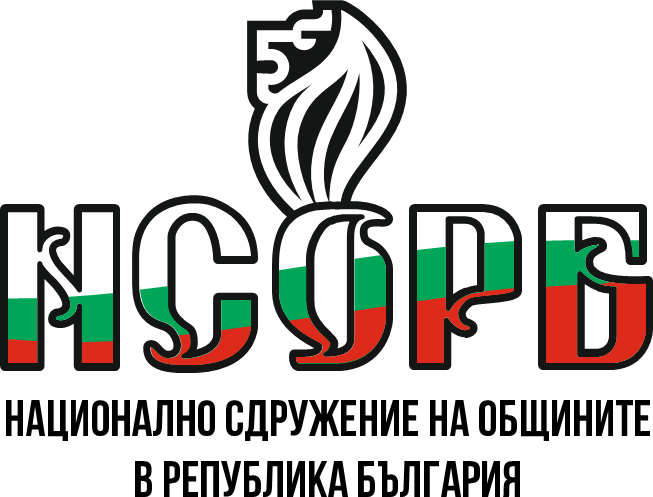 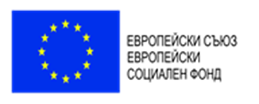 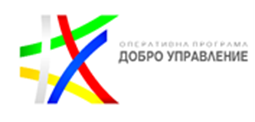 Този документ е създаден съгласно Административен договор №  BG05SFOP001-2.015-0001-C01, проект „Повишаване на знанията, уменията и квалификацията на общинските служители“ за предоставяне на безвъзмездна финансова помощ по Оперативна програма „Добро управление“, съфинансирана от Европейския съюз чрез Европейския социален фонд. 
www.eufunds.bg
Практиката и опита до тук ни показва, че управлението на човешките ресурси е специфична дейност, чрез която привличаме, задържаме, мотивираме, развиваме и ползваме експертизата на служителите, необходима за обезпечаване на всички дейности в общините, която обхваща: 
анализ и проектиране на длъжностите; 
планиране на човешките ресурси; 
подбор на персонал; 
обучение и развитие на човешките ресурси; 
оценяване на изпълнението/представянето; 
заплащане; 
осигуряване на безопасни и здравословни условия на труд.
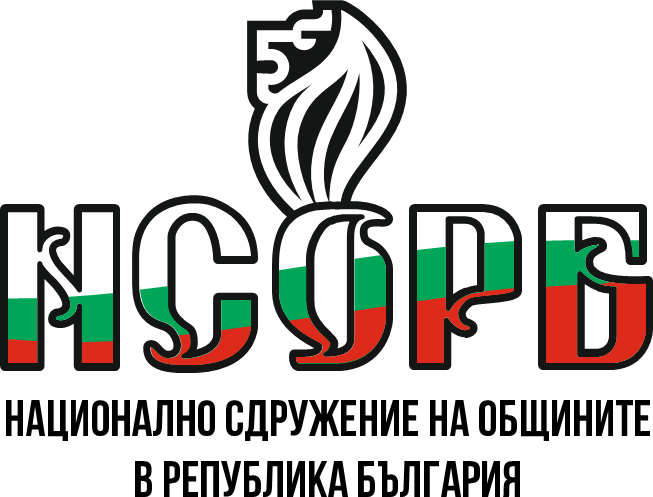 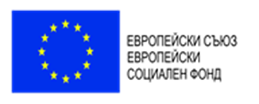 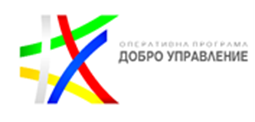 Този документ е създаден съгласно Административен договор №  BG05SFOP001-2.015-0001-C01, проект „Повишаване на знанията, уменията и квалификацията на общинските служители“ за предоставяне на безвъзмездна финансова помощ по Оперативна програма „Добро управление“, съфинансирана от Европейския съюз чрез Европейския социален фонд. 
www.eufunds.bg
Общата стратегия за човешките ресурси става основа за формулиране на специфични /функционални стратегии
 привличане и подбор на работници и служители;
 наемане и освобождаване на работници и служители; 
 оптимизиране на длъжностите; определяне на трудовото възнаграждение; 
 оценяване на трудовото изпълнение; обучение и развитие на хората;
 създаване на здравословни и безопасни условия на труд; ангажираност и мотивация на персонала; 
  взаимодействие с работниците и служителите; използване на човешките ресурси.
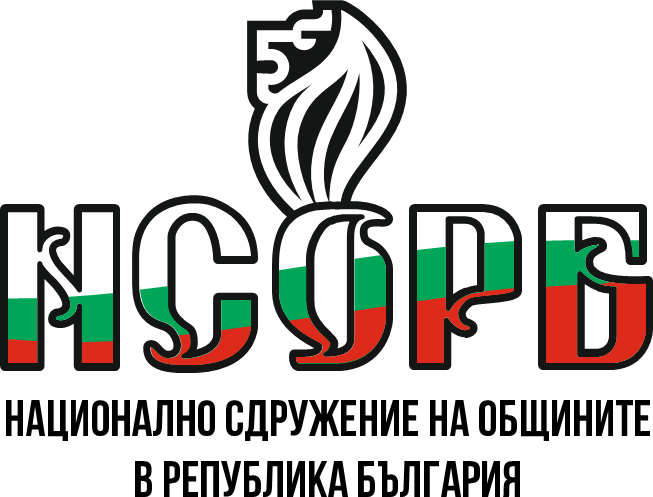 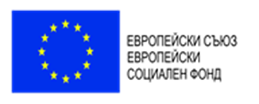 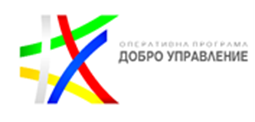 Този документ е създаден съгласно Административен договор №  BG05SFOP001-2.015-0001-C01, проект „Повишаване на знанията, уменията и квалификацията на общинските служители“ за предоставяне на безвъзмездна финансова помощ по Оперативна програма „Добро управление“, съфинансирана от Европейския съюз чрез Европейския социален фонд. 
www.eufunds.bg
АНАЛИЗ И ПРОЕКТИРАНЕ НА ДЛЪЖНОСТИТЕ 

	Обхваща, едновременно, процесите, свързани с проучване и формулиране на изводи и препоръки по отношение на действащите длъжности (определени в длъжностното разписание) и техните характеристики, както и тези, свързани със създаването на нови или изменения на съществуващи длъжности и техните характеристики. Целта е рационално  протичане на работните проце­си, водещи до ефективни резултати и оказващи положително влияние върху служителите в едминистрацията.
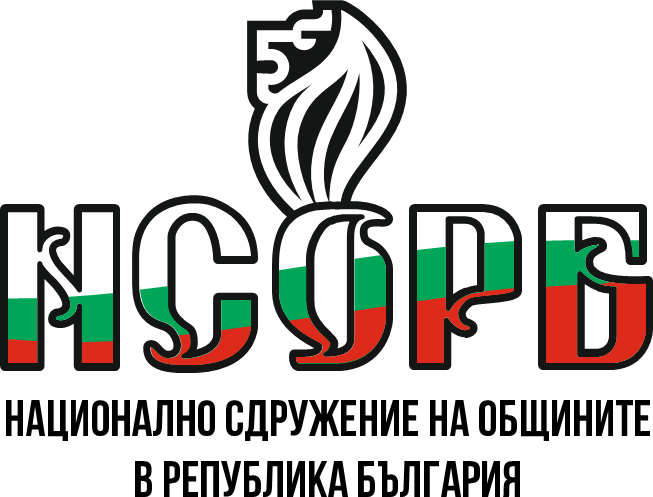 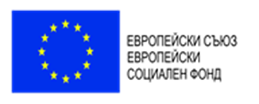 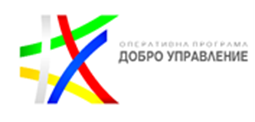 Този документ е създаден съгласно Административен договор №  BG05SFOP001-2.015-0001-C01, проект „Повишаване на знанията, уменията и квалификацията на общинските служители“ за предоставяне на безвъзмездна финансова помощ по Оперативна програма „Добро управление“, съфинансирана от Европейския съюз чрез Европейския социален фонд. 
www.eufunds.bg
ПЛАНИРАНЕ НА ЧОВЕШКИТЕ РЕСУРСИ 
- организиран процес, който е свързан с определянето на необходимите (не само в количествен, но и в качествен аспект) за администрацията човешки ресурси (служители в общинската администрация) в бъдещ период и определянето на подходящи действия във връзка с предвидените състояния и движения на служителите - привличане, задържане, вътрешна мобилност, освобождаване. С други думи, това е процес, при който се идентифицира правилния брой хора със знания, умения и компетентности, необходими за постигане на целите на администрациите, като се предприемат действия, които да гарантират, че необходимият човешки ресурс е на разположение да изпълнява професионално дейността си.
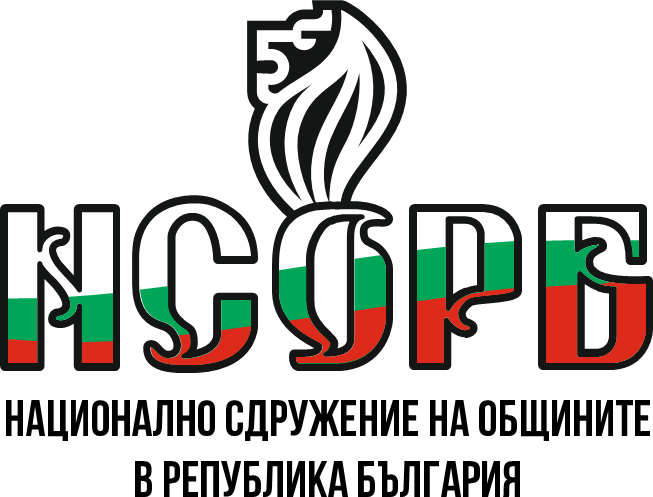 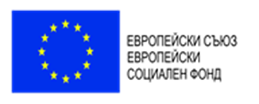 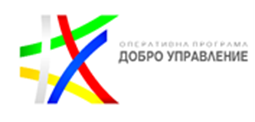 Този документ е създаден съгласно Административен договор №  BG05SFOP001-2.015-0001-C01, проект „Повишаване на знанията, уменията и квалификацията на общинските служители“ за предоставяне на безвъзмездна финансова помощ по Оперативна програма „Добро управление“, съфинансирана от Европейския съюз чрез Европейския социален фонд. 
www.eufunds.bg
Подбор на персонал (служители) - привличане и оценяване на кандидати за обявена длъжност, въз основа на което се избират най-подходящите от тях с оглед изискванията на длъжността  на администрацията.
Обучение и развитие на човешките ресурси – дейността е свързана с надграждане на знанията, уменията, нагласите и компетенциите на служителите, за да отговарят на изискуемото ниво от вменени задължения, както и бъдещи такива.
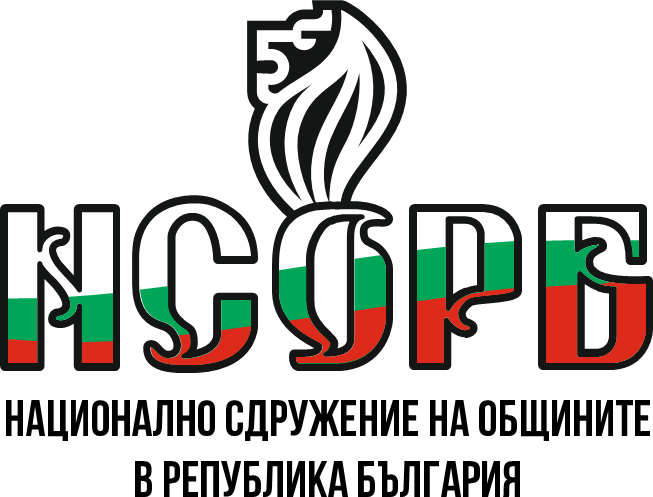 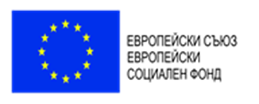 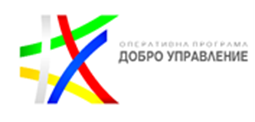 Този документ е създаден съгласно Административен договор №  BG05SFOP001-2.015-0001-C01, проект „Повишаване на знанията, уменията и квалификацията на общинските служители“ за предоставяне на безвъзмездна финансова помощ по Оперативна програма „Добро управление“, съфинансирана от Европейския съюз чрез Европейския социален фонд. 
www.eufunds.bg
Оценяване на изпълнението - процес на систематизиране и анализиране на информация, въз основа на която се аргументира оценката на степента на изпълнение на работните задължения, цели и на притежаваните компетенции, както и на препоръките за бъдещо развитие.
Заплащане – това са дейностите, свързани с определянето на заплати, които имат за цел да мотивират работниците и служителите за изпълнение на поставените цели и да ги ангажират към администрацията.
Осигуряване на безопасни и здравословни условия на труд - включва създаването и поддържането на условия на труд, при които се запазва здравето и работоспособността на служителите.
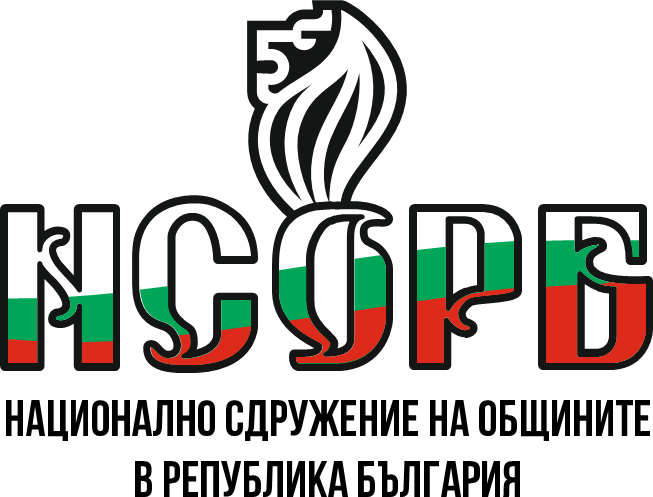 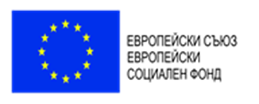 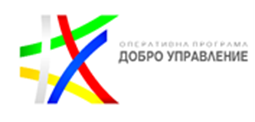 Този документ е създаден съгласно Административен договор №  BG05SFOP001-2.015-0001-C01, проект „Повишаване на знанията, уменията и квалификацията на общинските служители“ за предоставяне на безвъзмездна финансова помощ по Оперативна програма „Добро управление“, съфинансирана от Европейския съюз чрез Европейския социален фонд. 
www.eufunds.bg
При осъществяване на горепосочените дейности е необходимо:
Да се формулират ясни цели (дългосрочни, средносрочни, краткосрочни) и конкретни стъпки за постигането им, като се прилагат стратегии, планове, програми, политики и процедури, чрез което да се осигури синхрон в действията на ръководителите и структурните звена с цел постигане на планираното равнище на организационно представяне;
Ежедневна оперативна работа за управление на хората в администрацията, отчитайки приетите стратегии, политики и процедури;
Администриране на основните процеси по управление на човешките ресурси, свързани със създаването, организирането и съхраняването на съответната документация според изискванията на нормативната база. Обръщаме внимание, че това е важно, тъй като спазването на трудовото и осигурителното законодателство в общините е обект на контрол от органите на Изпълнителна агенция „Главна инспекция по труда”.
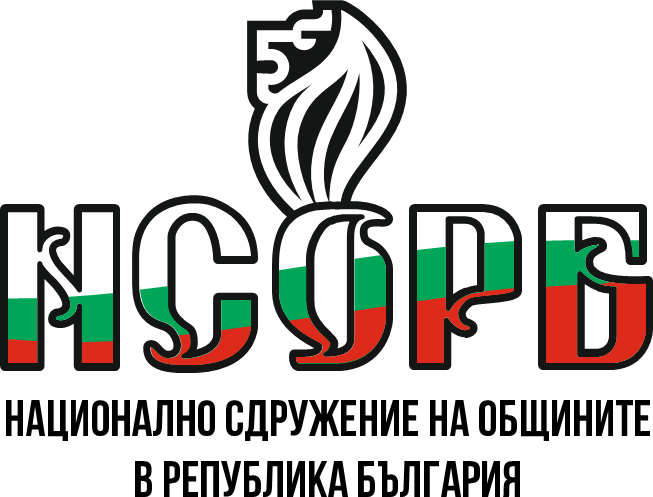 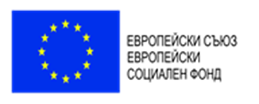 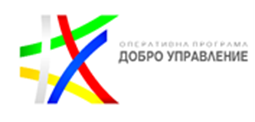 Този документ е създаден съгласно Административен договор №  BG05SFOP001-2.015-0001-C01, проект „Повишаване на знанията, уменията и квалификацията на общинските служители“ за предоставяне на безвъзмездна финансова помощ по Оперативна програма „Добро управление“, съфинансирана от Европейския съюз чрез Европейския социален фонд. 
www.eufunds.bg
Примерни текстове за обща стратегия за човешките ресурси
Заетите в общинската администрация са най-важните активи, тяхното ефективно управление е ключът към нейните успехи.
Корпоративната култура и ценности, климатът в организацията и управленското поведение оказват голяма влияние за постигане на висока ефективност и конкурентна способност.
Мотивацията и ангажираността на работниците, служителите и ръководителите с целите на общината са гаранция за нейния успех.
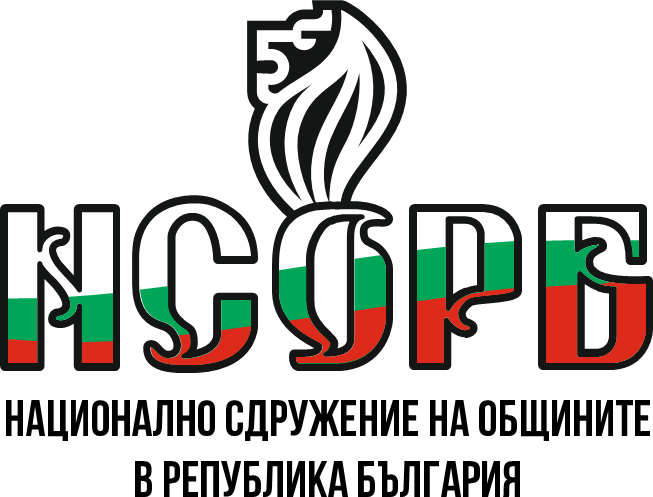 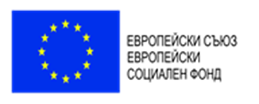 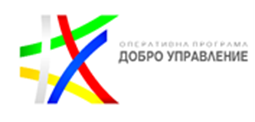 Този документ е създаден съгласно Административен договор №  BG05SFOP001-2.015-0001-C01, проект „Повишаване на знанията, уменията и квалификацията на общинските служители“ за предоставяне на безвъзмездна финансова помощ по Оперативна програма „Добро управление“, съфинансирана от Европейския съюз чрез Европейския социален фонд. 
www.eufunds.bg
Взаимоотношенията между ръководителите и изпълнителите се основават на взаимното доверие, на справедливостта, делегирането на отговорности и на екипната работа.
 При вземането на решения, които засягат интересите на работниците и служителите  задължително се отчитат техните индивидуални особености и потребности.
 Създаване на равни възможности за всички участници в трудовия процес, премахване на дискриминацията в труда и професиите.
 Всяка промяна в  УЧР  трябва да води до увеличаване на икономическата и човешката ефективност от дейността на общината.
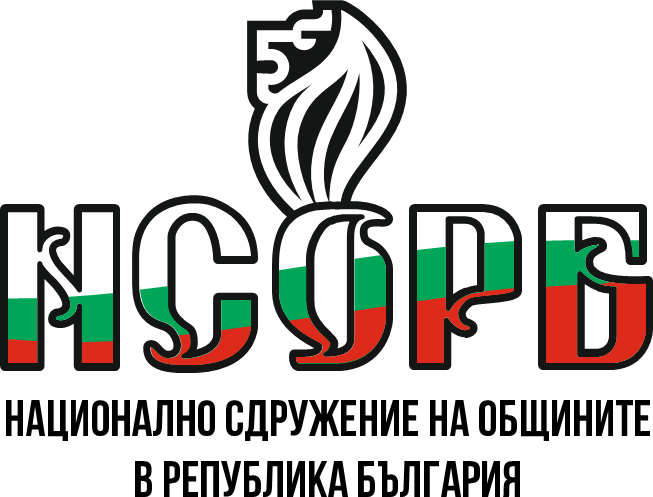 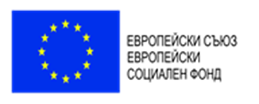 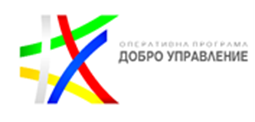 Този документ е създаден съгласно Административен договор №  BG05SFOP001-2.015-0001-C01, проект „Повишаване на знанията, уменията и квалификацията на общинските служители“ за предоставяне на безвъзмездна финансова помощ по Оперативна програма „Добро управление“, съфинансирана от Европейския съюз чрез Европейския социален фонд. 
www.eufunds.bg
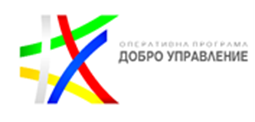 Правна рамка
Закон за държавния служител (ЗДСл);
Закона за администрацията (ЗА)
Кодекс на труда (КТ);
Закон за противодействие на корупцията и отнемане на незаконно придобитото имущество (ЗПКОНПИ);
Закон за здравословните и безопасни условия на труд (ЗБУТ);
Наредба за служебното положение на държавните служители (НСПДСл);
Наредба за провеждане на конкурсите и подбора при мобилност за държавни служители (НПКПМДСл);
Класификатор на длъжностите в администрацията(КДА)
Наредба за прилагане на Класификатора на длъжностите в администрацията (НПКДА);
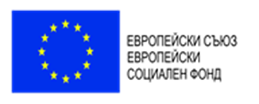 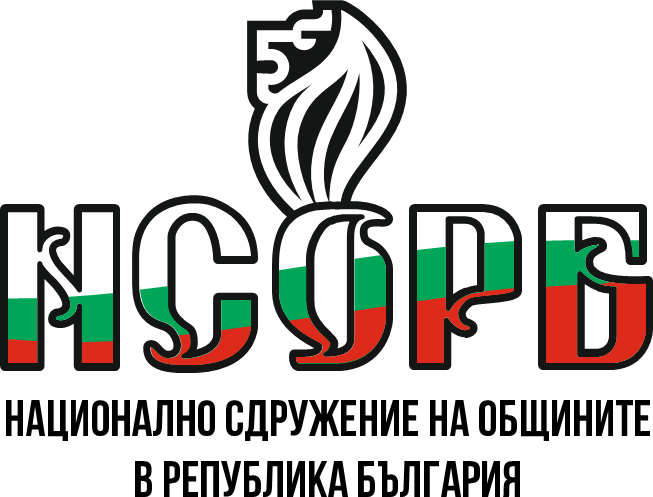 Този документ е създаден съгласно Административен договор №  BG05SFOP001-2.015-0001-C01, проект „Повишаване на знанията, уменията и квалификацията на общинските служители“ за предоставяне на безвъзмездна финансова помощ по Оперативна програма „Добро управление“, съфинансирана от Европейския съюз чрез Европейския социален фонд. 
www.eufunds.bg
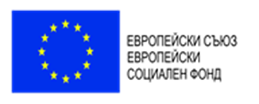 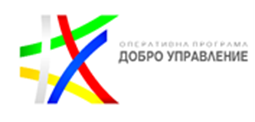 Наредба за условията и реда за оценяване изпълнението на служителите в държавната администрация (НУРОИСДА);
Наредба за заплатите на служителите в държавната администрация (НЗСДА);
Наредба за документите за заемане на държавна служба (НДЗДСл); 
Наредба за длъжностните характеристики на държавните служители (НДХДСл);
Наредба за работното време, почивките и отпуските (НРВПО);  
Наредба за трудовата книжка и трудовия стаж (НТКТС);
Наредба за Административния регистър (НАР)
ПМС № 67 от 14.04.2010 г. за заплатите в бюджетните организации и дейности.
Правилата в съответствие с Устройствения правилник на Общинската администрация,  Вътрешните правила за работната заплата на служителите .
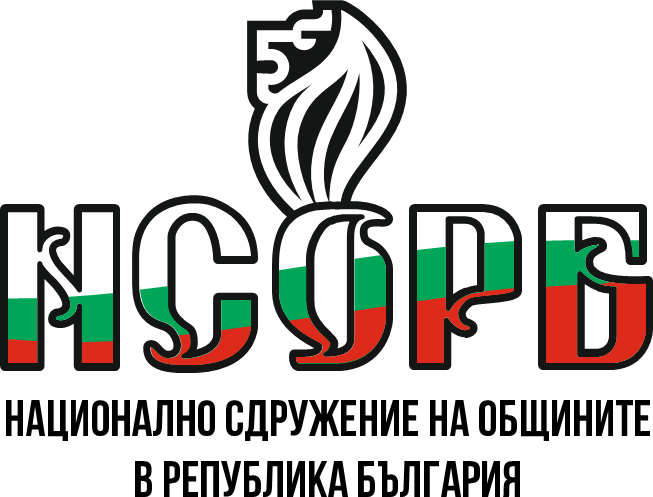 Този документ е създаден съгласно Административен договор №  BG05SFOP001-2.015-0001-C01, проект „Повишаване на знанията, уменията и квалификацията на общинските служители“ за предоставяне на безвъзмездна финансова помощ по Оперативна програма „Добро управление“, съфинансирана от Европейския съюз чрез Европейския социален фонд. 
www.eufunds.bg
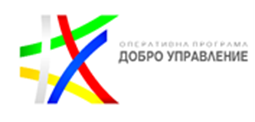 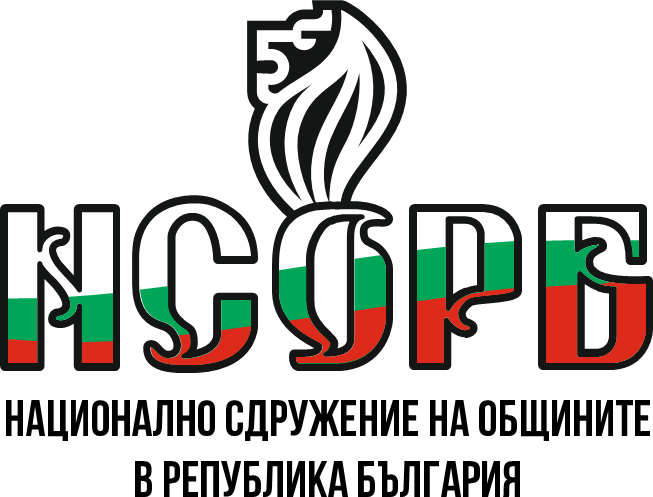 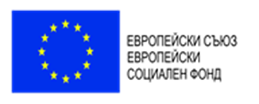 Обективни фактори, оказващи влияние върху УЧР:
Моделите на управление на икономиката;
Държавната политика в областта на човешките ресурси;
Състоянието на националният трудов пазар;
Икономическата стабилност на страната; 
Размерът и типът на организацията;
Националната култура;
Формата на собственост.
Този документ е създаден съгласно Административен договор №  BG05SFOP001-2.015-0001-C01, проект „Повишаване на знанията, уменията и квалификацията на общинските служители“ за предоставяне на безвъзмездна финансова помощ по Оперативна програма „Добро управление“, съфинансирана от Европейския съюз чрез Европейския социален фонд. 
www.eufunds.bg
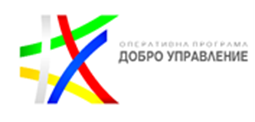 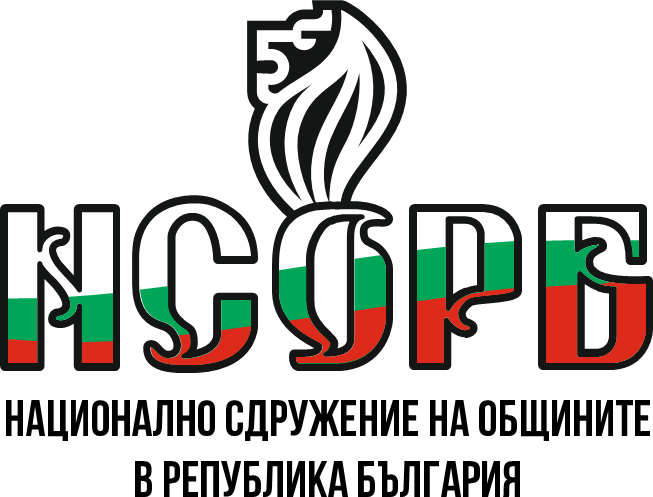 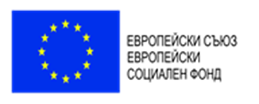 Дейности, които изпълняват служителите в звеното за  УЧР
	1.Организират цялостния процес и участва в подготовката и провеждането на конкурси за заемане на длъжности по трудово и служебно правоотношение, участват в провеждането на конкурентен подбор за свободните длъжности;
	2.Организират процеса по оценяване на служителите в администрацията, оказват методическа помощ при необходимост;
	3.Подготвят и актуализират проектите за щатно разписание на длъжностите в общинската администрация, съгласно действащото законодателство и решения на общински съвет за структурни промени в общината;
	4.Изготвят доклади и проекти за решения на общинския съвет относно структурата на общината, на персонала, работната заплата на всички дейности по бюджета на общината, както и на звената и общинските предприятия, в съответствие с нормативната база;
Този документ е създаден съгласно Административен договор №  BG05SFOP001-2.015-0001-C01, проект „Повишаване на знанията, уменията и квалификацията на общинските служители“ за предоставяне на безвъзмездна финансова помощ по Оперативна програма „Добро управление“, съфинансирана от Европейския съюз чрез Европейския социален фонд. 
www.eufunds.bg
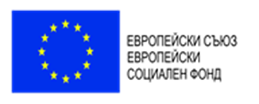 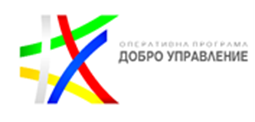 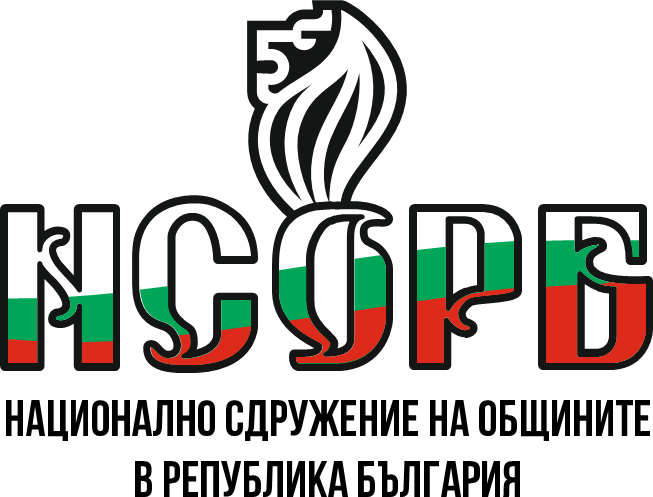 5.Изготвят длъжностни разписания и ги предлагат за одобрение от Кмета на общината;
	6.Оформят документите при сключване и промяна на трудовите и служебни  правоотношения, на допълнителна трудова заетост, в съответствие с Кодекса на труда и Закона за държавния служител, инструкциите и заповедите на кмета на общината. Водят личните досиета на служителите от общинската администрация и издават документи и удостоверения, препис-извлечения свързани с тях;
	7.Разработват „Вътрешни правила за работната заплата“, предлагат ги за утвърждаване от Кмета на общината и следят за тяхното изпълнение и подпомагат дейността на кмета на общината при управление на човешките ресурси;
	8.Анализират разходването на средствата от фонд "Работна заплата" и правят целесъобразни предложения;
	9.Водят статистическата отчетност за числеността на персонала и плащанията от фонд "Работна заплата" и други източници;
	10.Организират и провеждат дейността по осигуряване на здравословни и безопасни условия на труд в общинската администрация в съответствие с изискванията на Закона за здравословни и безопасни условия на труд и води отчетност по отношение на трудови злополуки и професионални заболявания, в т.ч.  регистър на трудовите злополуки;
Този документ е създаден съгласно Административен договор №  BG05SFOP001-2.015-0001-C01, проект „Повишаване на знанията, уменията и квалификацията на общинските служители“ за предоставяне на безвъзмездна финансова помощ по Оперативна програма „Добро управление“, съфинансирана от Европейския съюз чрез Европейския социален фонд. 
www.eufunds.bg
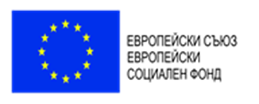 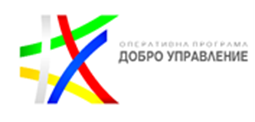 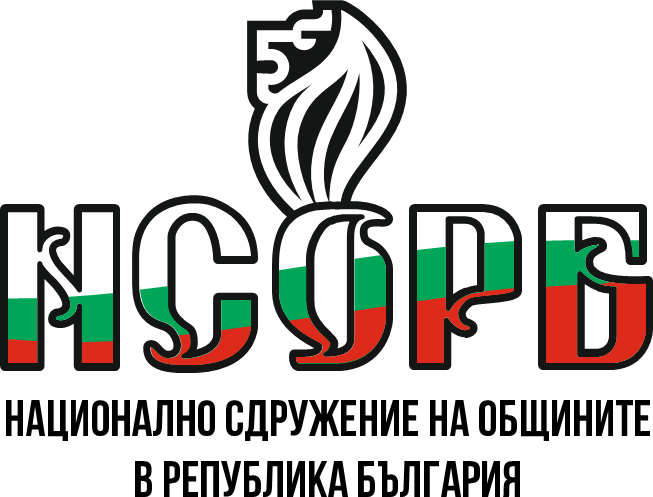 11.Оказват методическа помощ на общинските фирми и звена, по прилагането на нормативната база, свързана с човешките ресурси;
	12.Осъществяват комуникация с териториалните дирекции на Националната агенция по приходите, Националния осигурителен институт и др. структури; 
	13.Събират, обработват и съхраняват информация за служителите на общината, спазвайки Закона за защита на личните данни на служителите и чувствителната информация;
	14.Събират, регистрират и обработват данни по признак пол за целите на системата за наблюдение по смисъла на Закон за равнопоставеност на жените и мъжете;
	15.Следят и предлагат за обучение на служители от администрацията, свързани с професионалното и служебно развитие;
	16.Предлагат позициите  за хора с трайни увреждания при условията на чл. 9а от Закона за държавния служител.
Този документ е създаден съгласно Административен договор №  BG05SFOP001-2.015-0001-C01, проект „Повишаване на знанията, уменията и квалификацията на общинските служители“ за предоставяне на безвъзмездна финансова помощ по Оперативна програма „Добро управление“, съфинансирана от Европейския съюз чрез Европейския социален фонд. 
www.eufunds.bg
[Speaker Notes: Доказано е, че не е възможно да има единствен най- добър стил на ръководство. В съответствие с изложените от тях фактори един ръководител може да възприема различен стил на поведение. Най-важното е ръководителят да определи точно условията и ситуацията, в която ще работят и в съответствие с това да определи своя стил на поведение.]
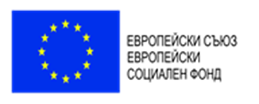 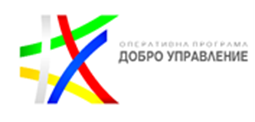 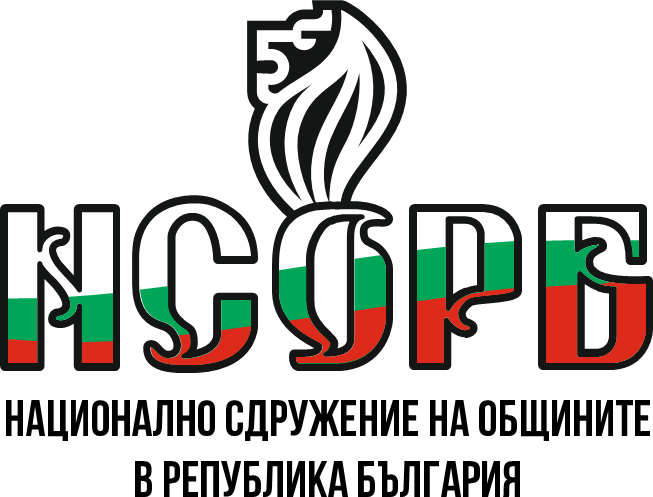 АНАЛИЗ И ПРОЕКТИРАНЕ НА ДЛЪЖНОСТИ
	Анализът и проектирането на длъжностите са взаимосвързани дейности, които са насочени към задачите в рамките на длъжността, но имат специфични цели. Анализът на длъжностите се стреми да представи обективна и точна информация за тяхното действително състояние към определен момент, докато проектирането на длъжностите е насочено към промени в съдържанието и условията на длъжностите с оглед да се повиши ефективността на човешките ресурси в администрацията.
	Анализ - описва длъжността, всички нейни характеристики, такава, каквато съществува в момента. 
	Проектиране - описва длъжността в „идеален“ вид. В повечето случаи става въпрос за пре- проектиране на вече съществуващи длъжности
Този документ е създаден съгласно Административен договор №  BG05SFOP001-2.015-0001-C01, проект „Повишаване на знанията, уменията и квалификацията на общинските служители“ за предоставяне на безвъзмездна финансова помощ по Оперативна програма „Добро управление“, съфинансирана от Европейския съюз чрез Европейския социален фонд. 
www.eufunds.bg
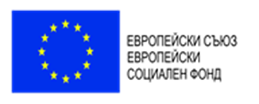 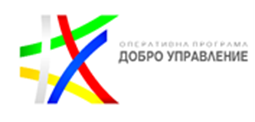 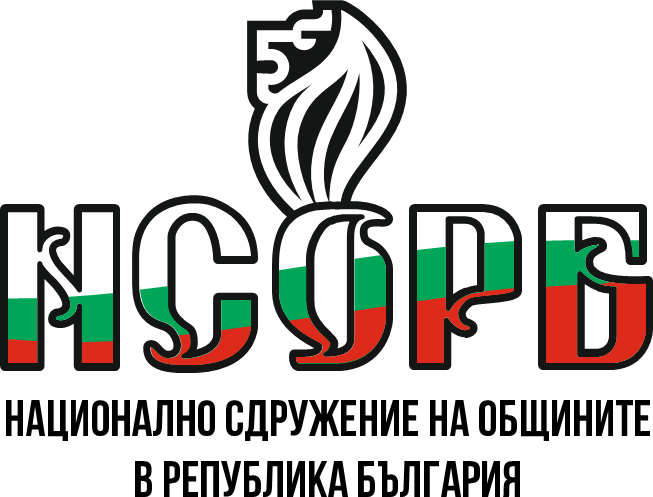 ДЛЪЖНОСТНА ХАРАКТЕРИСТИКА
	Длъжностната характеристика е един от най-популярните инструменти на управлението на човешките ресурси, който днес привлича вниманието поне по две причини.
	 Едната от тях е свързана с изискването според Кодекса на труда и Закона за държавния служител за всяка длъжност да има утвърдена длъжностна характеристика, която се предоставя срещу подпис на работника или служителя  (Кодекс на труда, чл.127, ал. 1, т. 4).
	 От друга страна длъжностната характеристика съдържа информация, която е необходима при:
подбора на служители за определяне на изискванията към кандидатите и при избор на методи за оценка на техните качества;
определяне на нуждите от обучение;
оценяването.
Този документ е създаден съгласно Административен договор №  BG05SFOP001-2.015-0001-C01, проект „Повишаване на знанията, уменията и квалификацията на общинските служители“ за предоставяне на безвъзмездна финансова помощ по Оперативна програма „Добро управление“, съфинансирана от Европейския съюз чрез Европейския социален фонд. 
www.eufunds.bg
[Speaker Notes: По аргумент от чл. 14, ал. 2 от Закона за администрацията, чл. 7, ал. 1, т. 6 от ЗДСл и чл. 21, ал. 2 от ЗДСл длъжностната характеристика се разработва и утвърждава с цел да се посочат функциите, задачите и задълженията, присъщи на длъжността, а не да се определят условия за нейното заемане, различни от посочените в нормативните актове.]
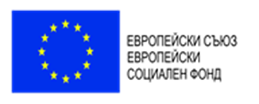 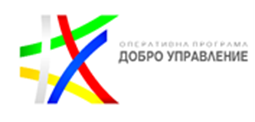 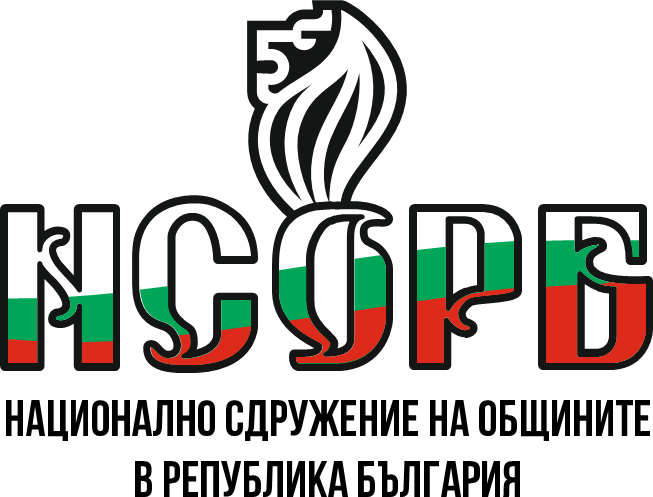 Етапите при разработване и изменение на длъжностната характеристика са:
	а) Длъжностната характеристика се разработва от прекия ръководител на длъжността, както следва:
	от началниците на сектори – за длъжностите в съответния сектор;
	от началниците на отдели – за началник на сектор и за длъжностите в съответния отдел, когато в отдела няма сектори;
	от директорите на дирекции – за началник на отдел и за длъжностите в съответната дирекция, когато в дирекцията няма отдели;
	от звеното по човешките ресурси – за длъжностите на пряко подчинение на кмета и на секретаря на общината;
	от ръководителя на звеното за вътрешен одит – за длъжностите в звеното.
Този документ е създаден съгласно Административен договор №  BG05SFOP001-2.015-0001-C01, проект „Повишаване на знанията, уменията и квалификацията на общинските служители“ за предоставяне на безвъзмездна финансова помощ по Оперативна програма „Добро управление“, съфинансирана от Европейския съюз чрез Европейския социален фонд. 
www.eufunds.bg
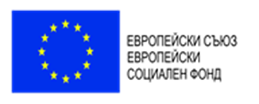 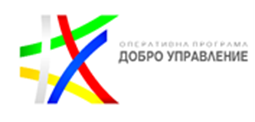 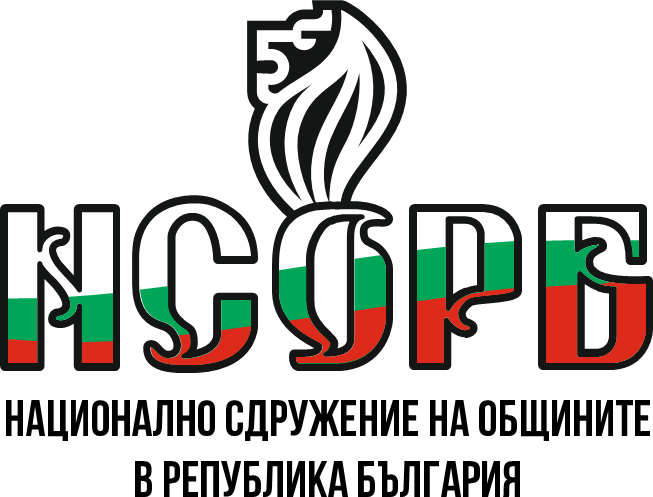 б) Събиране на информация за длъжността чрез извършване на анализ на функциите на звеното в което се намира съответната длъжност, определени с устройствения правилник. 
	При анализа се отчитат общите и специфичните дейности, отговорности и задължения, връзката с останалите звена, задачите с постоянен характер, произтичащи от работата или възлагани от органа по назначаване. 	Допълнителна информация може да се събере: 
чрез наблюдение; 
от изпълнителите на съответните длъжности (чрез интервюта и въпросници – Приложение № 3 и 4 от НДХДСЛ);
чрез документален анализ – от съществуващи или нови стандарти, от отчетни документи и др.
Този документ е създаден съгласно Административен договор №  BG05SFOP001-2.015-0001-C01, проект „Повишаване на знанията, уменията и квалификацията на общинските служители“ за предоставяне на безвъзмездна финансова помощ по Оперативна програма „Добро управление“, съфинансирана от Европейския съюз чрез Европейския социален фонд. 
www.eufunds.bg
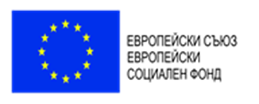 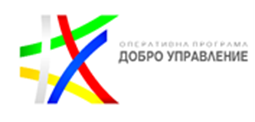 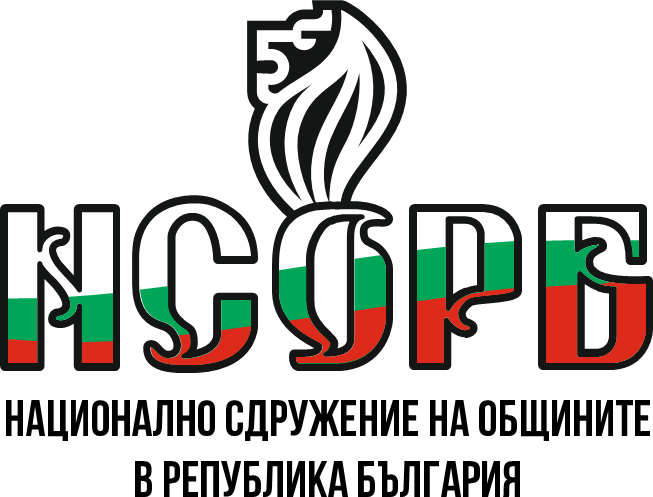 в) Определяне на минималните и специфичните изисквания за заемане на съответната длъжност.
	Извършва се в съответствие с нормативните актове. 
	За длъжността могат да се предвидят допълнителни изисквания, които нямат задължителен, а препоръчителен характер. 
	г) Разработване на проект на длъжностна характеристика.  
	Длъжностната характеристика се разработва в съответствие с формата, определен в Приложение № 2 към чл. 3, ал. 2 от НДХДСл.
Този документ е създаден съгласно Административен договор №  BG05SFOP001-2.015-0001-C01, проект „Повишаване на знанията, уменията и квалификацията на общинските служители“ за предоставяне на безвъзмездна финансова помощ по Оперативна програма „Добро управление“, съфинансирана от Европейския съюз чрез Европейския социален фонд. 
www.eufunds.bg
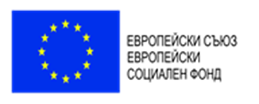 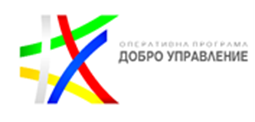 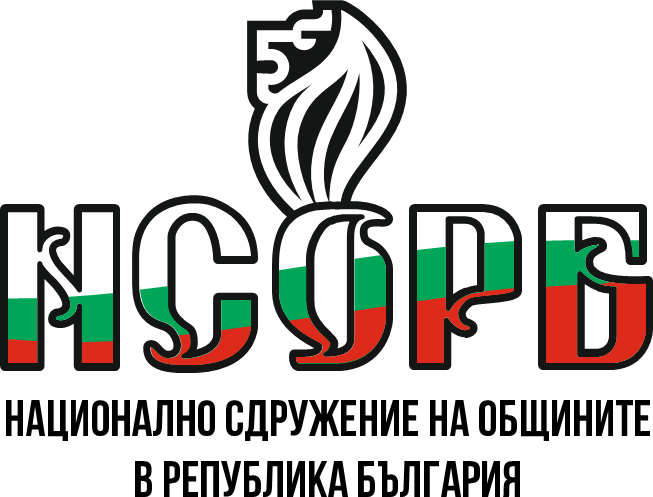 в) Определяне на минималните и специфичните изисквания за заемане на съответната длъжност.
	Извършва се в съответствие с нормативните актове. 
	За длъжността могат да се предвидят допълнителни изисквания, които нямат задължителен, а препоръчителен характер. 
	г) Разработване на проект на длъжностна характеристика.  
	Длъжностната характеристика се разработва в съответствие с формата, определен в Приложение № 2 към чл. 3, ал. 2 от НДХДСл.
Този документ е създаден съгласно Административен договор №  BG05SFOP001-2.015-0001-C01, проект „Повишаване на знанията, уменията и квалификацията на общинските служители“ за предоставяне на безвъзмездна финансова помощ по Оперативна програма „Добро управление“, съфинансирана от Европейския съюз чрез Европейския социален фонд. 
www.eufunds.bg
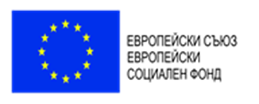 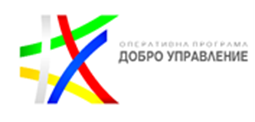 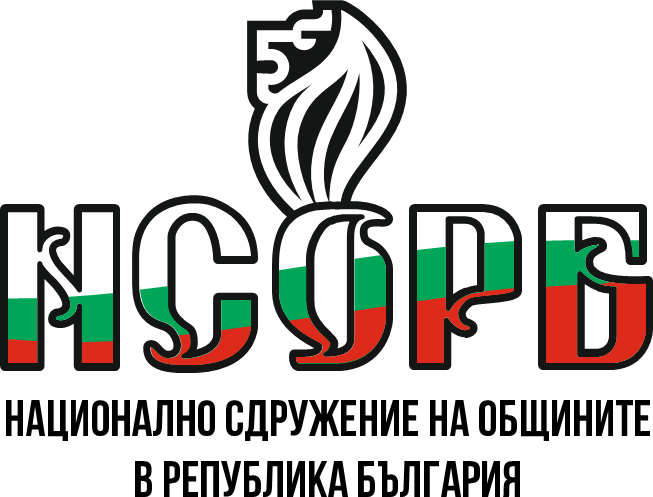 д) Съгласуване на разработените проекти на длъжностни характеристики 
	Проектите на длъжностни характеристики се съгласуват от:
 ръководителя на лицето, изготвило проекта на длъжностната характеристика, ако той не е ръководителят на административната структура;
от секретаря на общината;
от звеното по човешки ресурси.
	Звеното по човешки ресурси извършва проверка за съответствието на разработените проекти на длъжностни характеристики с изискванията на НДХДСл. При необходимост се провеждат допълнителни срещи с ръководителите, представили съответните проекти, за уточняване на необходимите корекции.
	След проверката ръководителят на звеното по човешки ресурси съгласува проектите на длъжностни характеристики и ги предава на секретаря на общината или на упълномощен от него служител на ръководна длъжност за утвърждаване.
Този документ е създаден съгласно Административен договор №  BG05SFOP001-2.015-0001-C01, проект „Повишаване на знанията, уменията и квалификацията на общинските служители“ за предоставяне на безвъзмездна финансова помощ по Оперативна програма „Добро управление“, съфинансирана от Европейския съюз чрез Европейския социален фонд. 
www.eufunds.bg
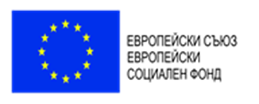 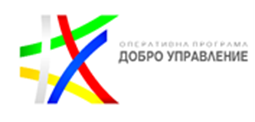 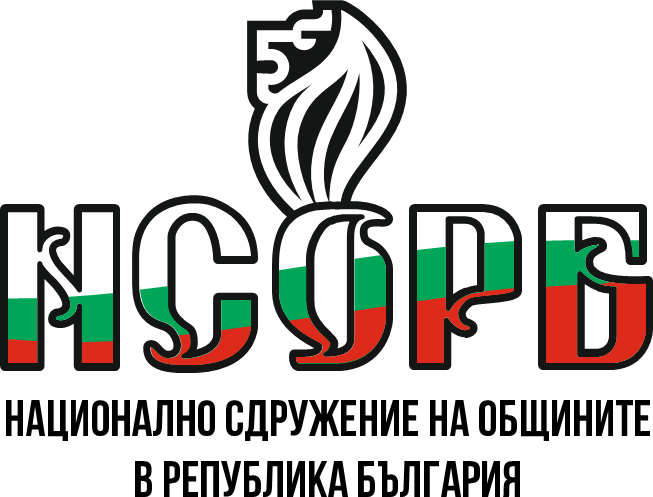 е) Утвърждаване  на длъжностни характеристики 
	Секретарят на общината или упълномощения служител може да проведе допълнителни срещи за уточняване на съгласуваните проекти на длъжностни характеристики, след което ги утвърждава.
	Кметът съгласува и утвърждава длъжностните характеристики на секретаря на община и на длъжностите, които са му непосредствено подчинени.
	ж) Връчване  на длъжностни характеристики 
	Екземпляр от утвърдената длъжностна характеристика се връчва на служителя, заемащ длъжността, и се подписва от него.
Този документ е създаден съгласно Административен договор №  BG05SFOP001-2.015-0001-C01, проект „Повишаване на знанията, уменията и квалификацията на общинските служители“ за предоставяне на безвъзмездна финансова помощ по Оперативна програма „Добро управление“, съфинансирана от Европейския съюз чрез Европейския социален фонд. 
www.eufunds.bg
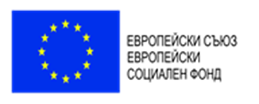 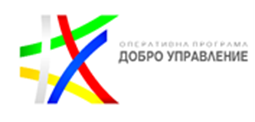 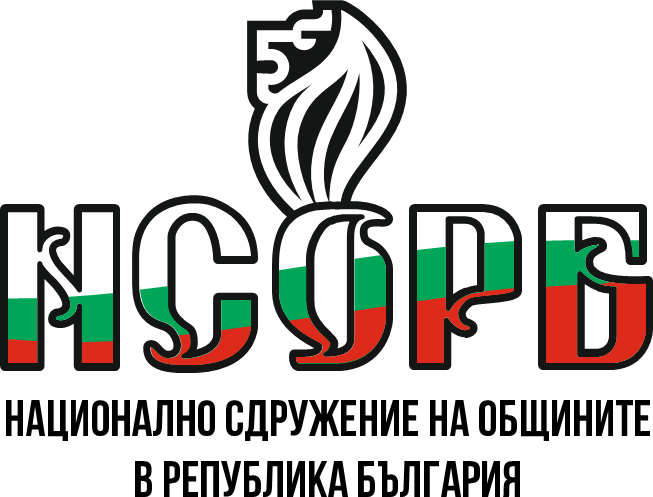 Изменение на длъжностните характеристики
	а) Изменение на длъжностните характеристики се прави в по инициатива
 на звеното по човешки ресурси или на преките ръководители при:
настъпили промени в характера и организацията на работата;
изменения във функциите на звеното, регламентирани с устройствения правилник на администрацията;
въвеждане на нови стандарти, модели и/или технологии за осъществяване на определени административни дейности или работни процеси;
 предписания от контролни органи.
	б) Разработване и утвърждаване на проект на изменената длъжностна характеристика
	В едномесечен срок от настъпилите промени, посочени по-горе се разработва и утвърждава проект на изменената длъжностна характеристика.
Този документ е създаден съгласно Административен договор №  BG05SFOP001-2.015-0001-C01, проект „Повишаване на знанията, уменията и квалификацията на общинските служители“ за предоставяне на безвъзмездна финансова помощ по Оперативна програма „Добро управление“, съфинансирана от Европейския съюз чрез Европейския социален фонд. 
www.eufunds.bg
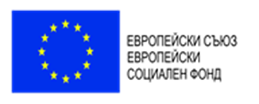 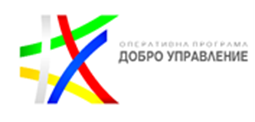 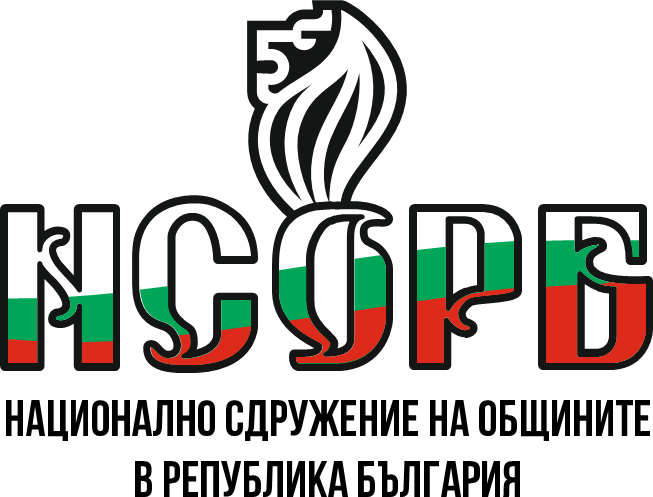 в) Връчване
	Екземпляр от утвърдената длъжностна характеристика се връчва на служителя, заемащ длъжността, и се подписва от него.
	Процедурите по разработване, утвърждаване и изменение на длъжностните характеристики се ръководят и контролират от секретаря на община или от упълномощен от него служител на ръководна длъжност.
	Звеното по човешки ресурси осигурява методическа, организационна и техническа подкрепа по разработване и изменение на длъжностните характеристики.
	Оригиналите на длъжностните характеристики се съхраняват в звената по човешки ресурси. Екземпляр от връчената длъжностна характеристика се съхранява в служебното досие на държавния служител. Екземпляр от длъжностната характеристика се предоставя на кандидатите за заемане на длъжности по служебно правоотношение и на служителите в администрацията, назначени на съответните длъжности.
Този документ е създаден съгласно Административен договор №  BG05SFOP001-2.015-0001-C01, проект „Повишаване на знанията, уменията и квалификацията на общинските служители“ за предоставяне на безвъзмездна финансова помощ по Оперативна програма „Добро управление“, съфинансирана от Европейския съюз чрез Европейския социален фонд. 
www.eufunds.bg
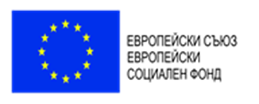 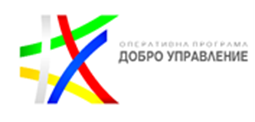 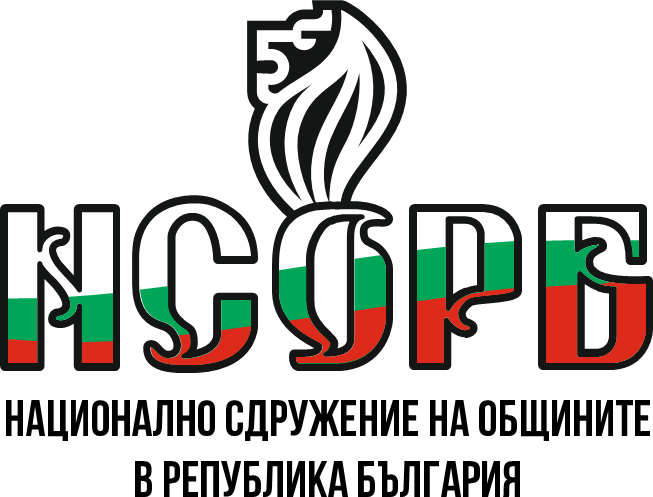 Длъжностното/щатно разписание има ключова роля в УЧР. 
По своята същност длъжностното /щатното разписание е план за потребностите /в количествен и качествен аспект/ от човешки ресурси в общината.
Настъпващите промени в потребностите от човешки ресурси  / в количествен и качествен аспект /   се отразяват чрез промени в длъжностите , в изискванията към образованието, в бройките за длъжността, в основната заплата за длъжността.
Примерен формат на длъжностно разписание.
Примерен вариант на анкета за напускащите.
Този документ е създаден съгласно Административен договор №  BG05SFOP001-2.015-0001-C01, проект „Повишаване на знанията, уменията и квалификацията на общинските служители“ за предоставяне на безвъзмездна финансова помощ по Оперативна програма „Добро управление“, съфинансирана от Европейския съюз чрез Европейския социален фонд. 
www.eufunds.bg
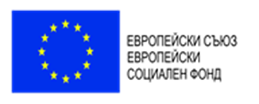 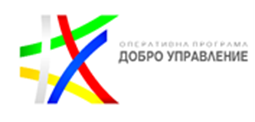 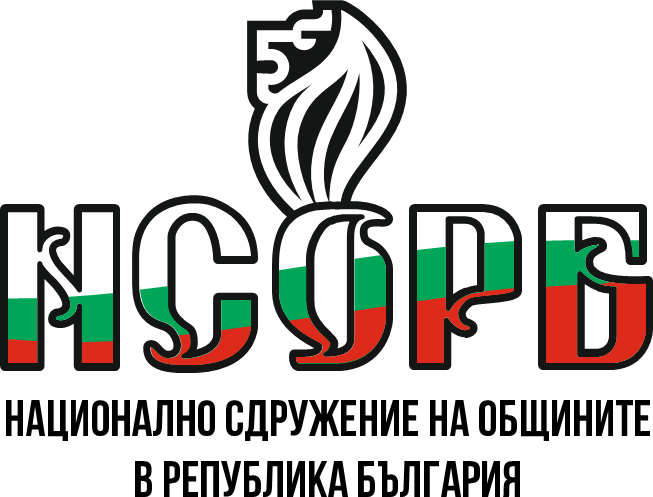 Етапите при разработване и изменение на длъжностното разписание са следните:
	1. Разработване на ново длъжностно разписание.
	 При промени в структурата след решение на Общинския съвет.
 Издаване на заповед от кмета на общината за изготвяне на нов проект на длъжностно разписание.
 Анализ на функциите, определени в устройствения правилник и предложения за длъжностна структура и численост на отделните звена.
 Разработване на проект на длъжностно разписание на общинската администрация
Този документ е създаден съгласно Административен договор №  BG05SFOP001-2.015-0001-C01, проект „Повишаване на знанията, уменията и квалификацията на общинските служители“ за предоставяне на безвъзмездна финансова помощ по Оперативна програма „Добро управление“, съфинансирана от Европейския съюз чрез Европейския социален фонд. 
www.eufunds.bg
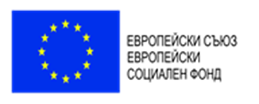 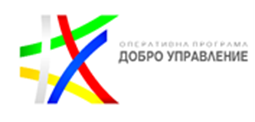 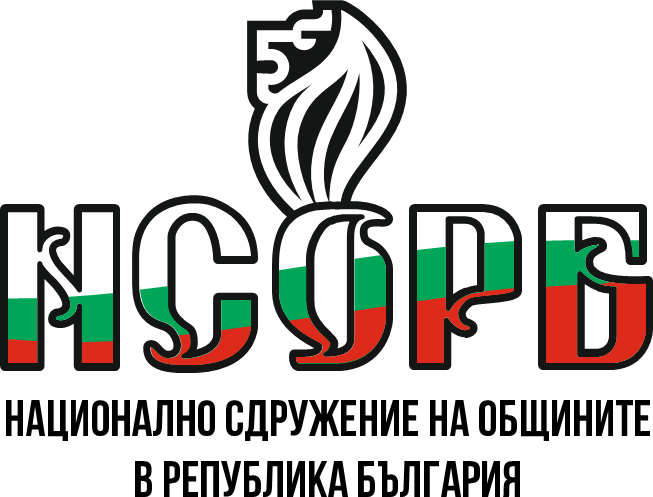 Без промени в организационната структура.
	Ново длъжностно разписание е препоръчително да се изготвя в началото на всяка календарна година или с оглед на настъпили съществени промени, свързани с възлагането на нови функции или промени в нормативната база, налагащи това, като например:
	-промяна в КДА относно длъжностните наименования, длъжностните нива и минималните изисквания за заемане на длъжността;
	-промяна в нормативните актове, уреждащи заплащането в бюджетната сфера; 
	-промяна на работното време за дадена длъжност;
	-промяна в организацията на работа;
	-трансформиране на една или няколко длъжности в дадено звено;
	-при определяне на длъжността за заемане от трудово по служебно правоотношение в общинските администрации по реда на чл. 3, ал. 5 от НПКДА.
Този документ е създаден съгласно Административен договор №  BG05SFOP001-2.015-0001-C01, проект „Повишаване на знанията, уменията и квалификацията на общинските служители“ за предоставяне на безвъзмездна финансова помощ по Оперативна програма „Добро управление“, съфинансирана от Европейския съюз чрез Европейския социален фонд. 
www.eufunds.bg
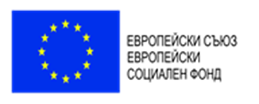 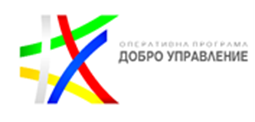 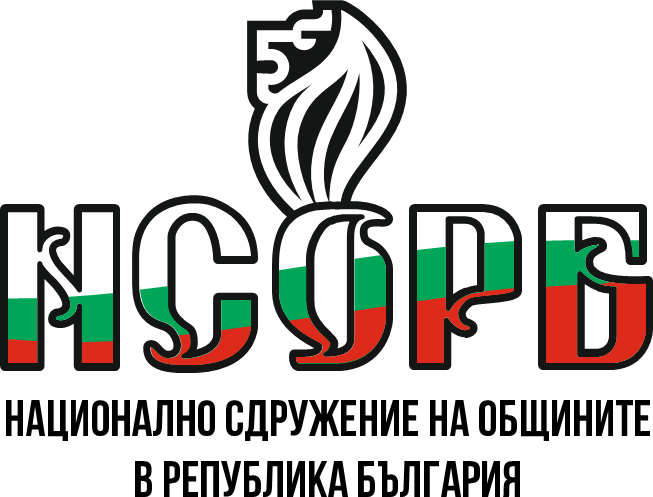 2.Изменение на длъжностното разписание.
	Длъжностното разписание е документ, който отразява създаването, промяната и закриването на длъжности, т. е. трансформирането им. Длъжностите могат да се трансформират в други длъжности чрез изменение на длъжностното разписание, при обоснована необходимост, свързана с наличието на едно или повече от следните условия:
	-адекватно изпълнение на функциите на административната структура или звено;
	-по-добро изпълнение на целите на административната структура или звено;
	-промяна в организацията и/или в обема на работа.
	Тези критерии се прилагат и при трансформиране на заети длъжности в по-високо длъжностно ниво.
Този документ е създаден съгласно Административен договор №  BG05SFOP001-2.015-0001-C01, проект „Повишаване на знанията, уменията и квалификацията на общинските служители“ за предоставяне на безвъзмездна финансова помощ по Оперативна програма „Добро управление“, съфинансирана от Европейския съюз чрез Европейския социален фонд. 
www.eufunds.bg
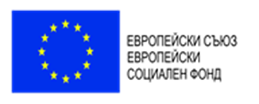 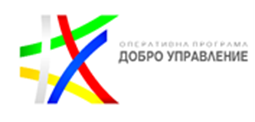 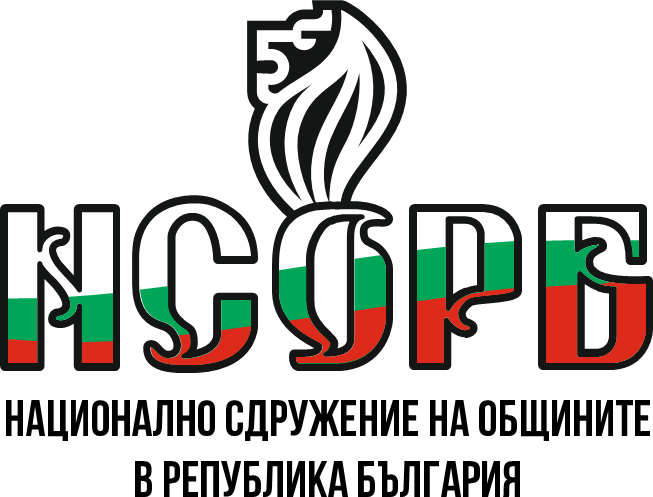 3.Съгласуване на разработения проект на длъжностно разписание.
Изготвеният проект на длъжностно разписание в се съгласува с ръководителя на финансовото звено и със секретаря на общината. 
При необходимост секретарят на общината може да проведе допълнителни срещи с всички ръководители на структурни звена за корекции и уточняване на окончателния проект на длъжностно разписание.
Проектът на длъжностно разписание се предава за утвърждаване от кмета.
	ЗДСл определя утвърждаването на длъжностно разписание като правомощие на органа по назначаването.
4.Влизане в сила на промените.
Препоръчително е новото длъжностно разписание или промените в него да влизат в сила от първо число на месеца, следващ промените, в случаите когато с нормативен акт не е уредено друго. 
При промяна на длъжностното разписание се променя и поименното разписание на длъжностите.
Този документ е създаден съгласно Административен договор №  BG05SFOP001-2.015-0001-C01, проект „Повишаване на знанията, уменията и квалификацията на общинските служители“ за предоставяне на безвъзмездна финансова помощ по Оперативна програма „Добро управление“, съфинансирана от Европейския съюз чрез Европейския социален фонд. 
www.eufunds.bg
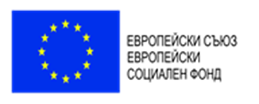 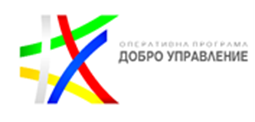 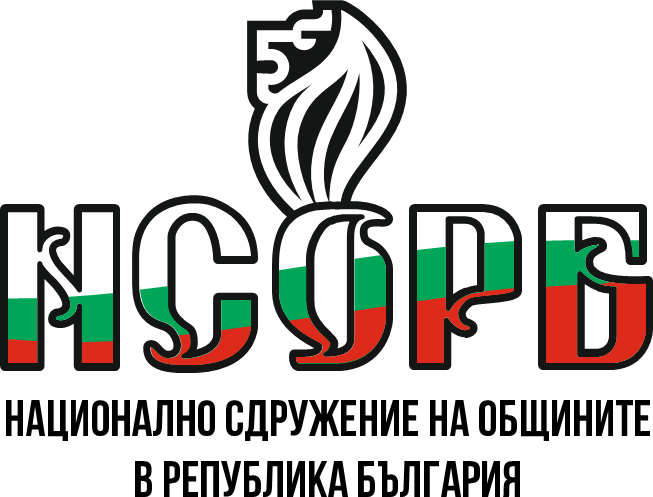 ПЛАНИРАНЕ НА ЧОВЕШКИТЕ РЕСУРСИ
	Планирането на човешки ресурси е организиран процес, при който се идентифицира правилният брой хора със знания, умения и компетентности, необходими за постигане на поставени цели и се предприемат действия, които гарантират, че необходимият човешки ресурс е на разположение да изпълнява професионално дейността си.
	Етапите при планиране на човешките ресурси са:
Етап 1: Определяне на стратегическите цели на администрацията по отношение на човешките ресурси;
Етап 2: Анализ на данните за персонала в количествен и качествен аспект; 
Етап 3 Разработване и въвеждане на план за човешките ресурси; 
Етап 4 Мониторинг, оценка и преглед на плана за човешките ресурси;
Този документ е създаден съгласно Административен договор №  BG05SFOP001-2.015-0001-C01, проект „Повишаване на знанията, уменията и квалификацията на общинските служители“ за предоставяне на безвъзмездна финансова помощ по Оперативна програма „Добро управление“, съфинансирана от Европейския съюз чрез Европейския социален фонд. 
www.eufunds.bg
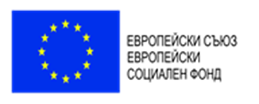 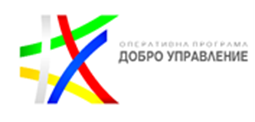 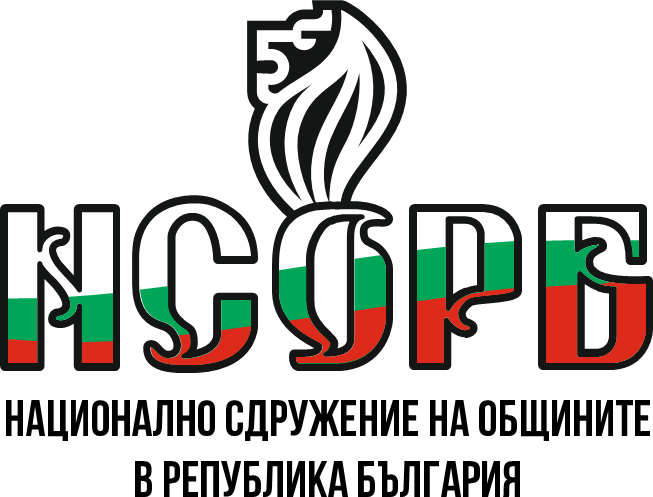 При изготвяне на прогноза за бъдещо предлагане може да се разглеждат следните фактори и данни:
• Определяне на профила на човешките ресурси.
• Идентифициране на възрастта на работещите в общинската администрация, пол, ниво на образование и професионален опит.
• Определяне на компетентностния профил - какви знания, умения, нагласи има най-добрият изпълнител на определена длъжност, за да постигне резултати и успехи по заложените цели и стратегии.
• Идентифициране на проблеми, свързани с УЧР, които влияят на вътрешния пазар на труда.
• Преглед на данни за текучество, за брой повишения в длъжност и ранг, за извършен конкурентен подбор и мобилност;
• Определяне на тенденцията в текучеството и как то влияе на работата на структурата.
• Определяне на предвидените човешки ресурси, базирано на очаквания бюджет, без да бъде взето предвид допълнително наемане на служители или заместване на отсъстващи служители.
• Определяне на бъдещи умения и опит, които ще бъдат изисквани от длъжността в по-дългосрочен период.
Този документ е създаден съгласно Административен договор №  BG05SFOP001-2.015-0001-C01, проект „Повишаване на знанията, уменията и квалификацията на общинските служители“ за предоставяне на безвъзмездна финансова помощ по Оперативна програма „Добро управление“, съфинансирана от Европейския съюз чрез Европейския социален фонд. 
www.eufunds.bg
[Speaker Notes: Особеностите при осъществяване на процеса на планиране на човешките ресурси в общинската администрация са свързани с: ограниченията на местния пазар на труда (напр. слаба или никаква динамика в дългосрочен аспект в малките общини), демографските характеристики; особеностите на местното самоуправление. Това сочи, че в процеса на планиране на човешките ресурси е по-вероятно да се ползват вътрешни резерви.]
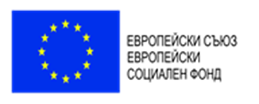 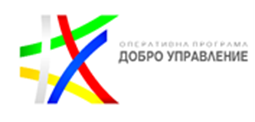 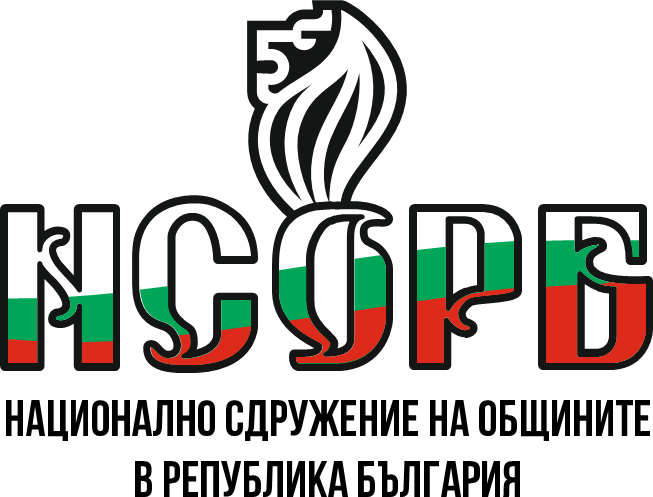 ПОДБОР, НАЗНАЧАВАНЕ И ОСВОБОЖДАВАНЕ НА СЛУЖИТЕЛИ
 Конкурсна процедура  за заемане на вакантна длъжност за държавен служител;
 Заемане на длъжности по служебно правоотношение, за които не се изисква  провеждане на конкурс , или по трудово правоотношение  по документи ;
 Заемане на длъжност в общинската администрация чрез мобилност-предложение за заемането и чрез секретаря  на общината; 
 В работата си служителите не допускат проява на личен интерес и отношения с някого от кандидатите и нямат право да разгласяват  информация, която им е станала известна при осъществяване на процедури.
Този документ е създаден съгласно Административен договор №  BG05SFOP001-2.015-0001-C01, проект „Повишаване на знанията, уменията и квалификацията на общинските служители“ за предоставяне на безвъзмездна финансова помощ по Оперативна програма „Добро управление“, съфинансирана от Европейския съюз чрез Европейския социален фонд. 
www.eufunds.bg
[Speaker Notes: ЗДСЛ
 
Чл. 81а. (Нов - ДВ, бр. 24 от 2006 г., изм., бр. 57 от 2016 г.) (1) Държавен служител, който работи в една администрация и едногодишният срок за изпитване е изтекъл, може да бъде назначен в друга администрация без провеждане на конкурс за длъжността, ако отговаря на условията за нейното заемане.
(2) Всички длъжности, които се заемат по реда на ал. 1, се обявяват в Информационния портал за мобилност на служителите в държавната администрация въз основа на заповед на органа по назначаването или на определено от него длъжностно лице, в която се посочват длъжността, минималните и специфичните изисквания, предвидени в нормативните актове за нейното заемане, необходимите документи, мястото и срокът за подаването им, който не може да бъде по-кратък от 10 дни.
(3) При наличие на повече от един кандидат за заемане на обявена по реда на ал. 2 длъжност органът по назначаването извършва подбор по ред, определен в наредбата по чл. 10ж, ал. 1.
(4) Назначаването се извършва след сключване на писмено споразумение между определения да заеме длъжността служител и органите по назначаването на двете администрации. Ако органът по назначаването на администрацията, в която работи държавният служител, откаже да подпише споразумението, служителят може да бъде назначен след сключване на споразумение между него и другата администрация и след подаването на едномесечно предизвестие до администрацията, в която работи.
(6) (Изм. – ДВ, бр. 100 от 2019 г., в сила от 20.12.2019 г.) Алинеи 1 – 4 се прилагат и за служители, назначени по заместване, ако отговарят на условията по чл. 15, ал. 3.
(7) Служители, назначени при непълно работно време, не може да преминават на държавна служба в друга администрация.]
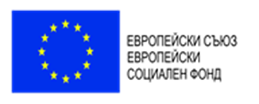 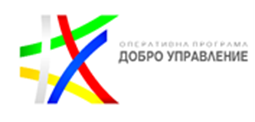 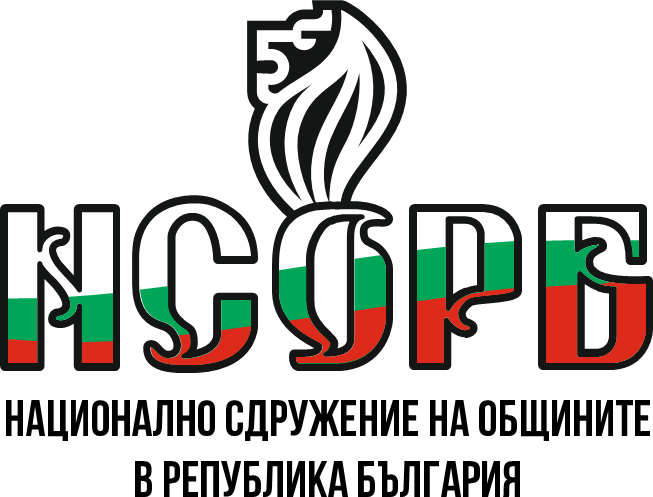 Изготвяне на проекти на документи по възникване, изменение и прекратяване на служебните и трудовите правоотношения 
За заемане на длъжности в общинската администрация се подават писмено заявление и документи към него, съгласно Наредба № 4 за документите, които са необходими за сключване на трудов договор.
Заповедите, трудовите договори, допълните споразумения задължително се съгласуват с: юрисконсулт, ръководителя на финансите, ръководителя на звеното ЧР, непосредствения ръководител, секретаря на общината.
Кметът на общината упълномощава със заповед служител, който да извършва необходимите действия пред ТД на НАП за регистриране на уведомления.
Този документ е създаден съгласно Административен договор №  BG05SFOP001-2.015-0001-C01, проект „Повишаване на знанията, уменията и квалификацията на общинските служители“ за предоставяне на безвъзмездна финансова помощ по Оперативна програма „Добро управление“, съфинансирана от Европейския съюз чрез Европейския социален фонд. 
www.eufunds.bg
[Speaker Notes: Наредба №5]
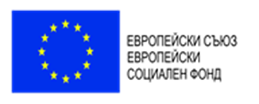 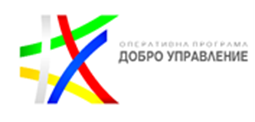 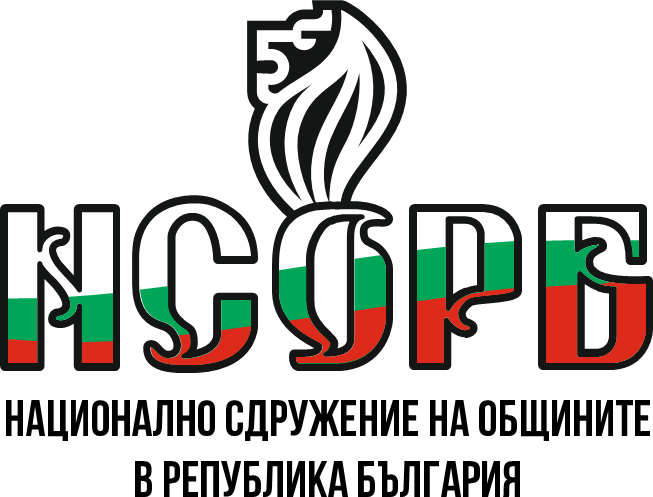 Служителите в общинската администрация са задължени да декларират имущество и интереси по реда и в сроковете, определени в нормативната уредба  - ежегодно до 15 май .
 Звеното по човешки ресурси  предоставя на служителите  образеца на декларациите към датата на назначаване  и в началото на месец април всяка година; 
 При прекратяване на служебното или трудовото правоотношение служителят подава заявление за прекратяване на правоотношението до кмета на общината, което се съгласува с прекия ръководител и секретаря на общината.
 Звеното по ЧР изпраща по служебен път досието на напуснал ДС при поискване.
Този документ е създаден съгласно Административен договор №  BG05SFOP001-2.015-0001-C01, проект „Повишаване на знанията, уменията и квалификацията на общинските служители“ за предоставяне на безвъзмездна финансова помощ по Оперативна програма „Добро управление“, съфинансирана от Европейския съюз чрез Европейския социален фонд. 
www.eufunds.bg
[Speaker Notes: Наредба №5]
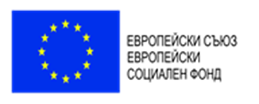 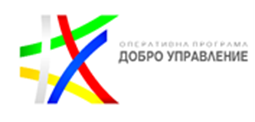 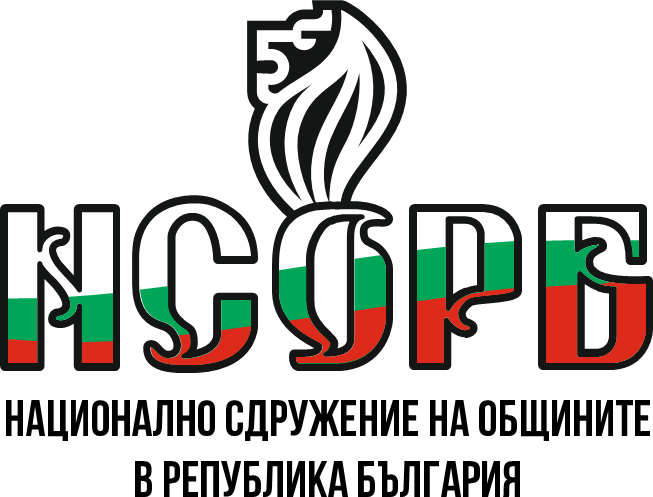 Оценяване изпълнението на длъжността и кариерно развитие на служителите
 Оценяването на изпълнението на длъжността се извършва ежегодно въз основа на постигането на предварително определени цели или изпълнението на преките задължения и поставените задачи , както и на показаните компетентности.
 Кметът може да възложи функциите си на оценяващ и контролиращ ръководител, на свой заместник. За длъжностите, за които кметът е оценяващ, той изпълнява функциите и на контролиращ ръководител.
 Всеки служител , който има действително отработени най-малко 6 месеца за една календарна година, подлежи на оценяване.
Този документ е създаден съгласно Административен договор №  BG05SFOP001-2.015-0001-C01, проект „Повишаване на знанията, уменията и квалификацията на общинските служители“ за предоставяне на безвъзмездна финансова помощ по Оперативна програма „Добро управление“, съфинансирана от Европейския съюз чрез Европейския социален фонд. 
www.eufunds.bg
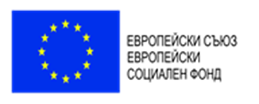 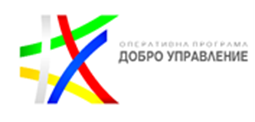 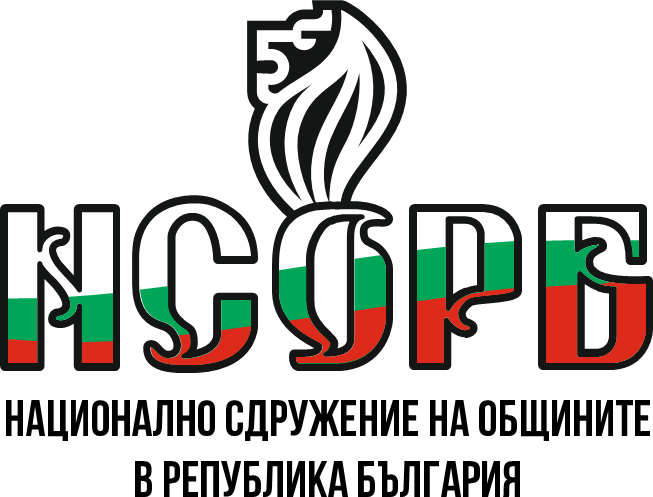 Оценяването на изпълнението на длъжността за висшите държавни служители, служителите на ръководни длъжности и на експертни длъжности с аналитични и /или контролни функции включва следните етапи:
изготвяне и съгласуване на индивидуален работен план;
провеждане на междинна среща;
провеждане на заключителна среща и определяне на годишна оценка на изпълнението.
	За служителите на експертни длъжности със спомагателни функции и на технически длъжности първия етап е: обобщаване на преките задължения и или възлагане на конкретни задачи.
Този документ е създаден съгласно Административен договор №  BG05SFOP001-2.015-0001-C01, проект „Повишаване на знанията, уменията и квалификацията на общинските служители“ за предоставяне на безвъзмездна финансова помощ по Оперативна програма „Добро управление“, съфинансирана от Европейския съюз чрез Европейския социален фонд. 
www.eufunds.bg
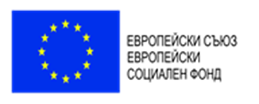 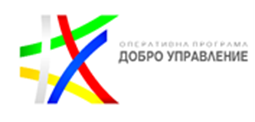 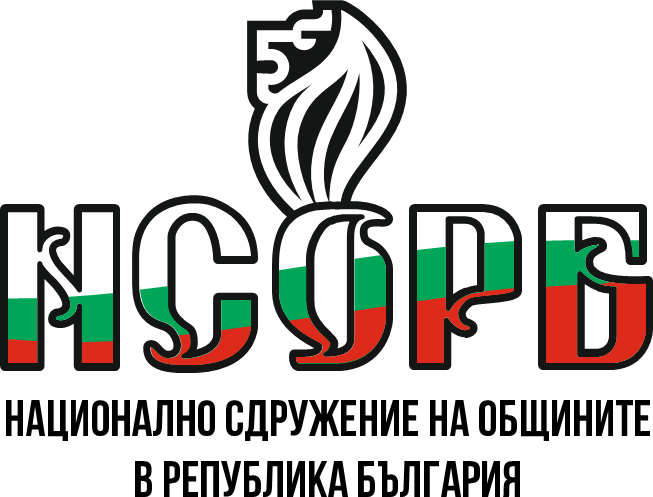 Формулярите за оценка на изпълнението на длъжността са нормативно утвърдени образци и се предоставят на ръководителите на административните звена от звеното  по човешките ресурси.
 Преди съответния етап на оценяване, звеното ЧР изготвя и изпраща на всички ръководители на звена указания относно процедурата и сроковете.
 След приключване на процеса на оценяване, попълнените и подписаните формуляри за оценка на изпълнението на длъжността се съхраняват от звеното ЧР в служебните / трудовите досиета на служителите.
 Звеното по ЧР анализира резултатите от оценяването и въз основа на тях определя служителите, които подлежат на повишаване в ранг. Изготвят проект на заповед.
Този документ е създаден съгласно Административен договор №  BG05SFOP001-2.015-0001-C01, проект „Повишаване на знанията, уменията и квалификацията на общинските служители“ за предоставяне на безвъзмездна финансова помощ по Оперативна програма „Добро управление“, съфинансирана от Европейския съюз чрез Европейския социален фонд. 
www.eufunds.bg
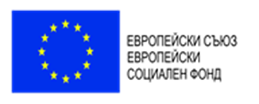 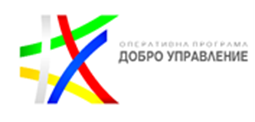 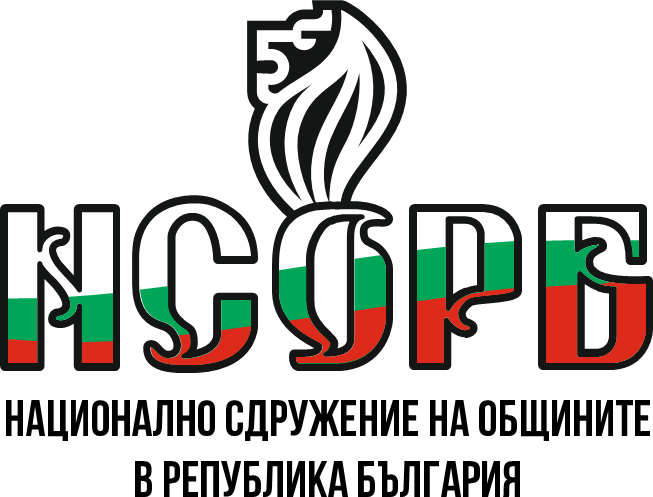 За повишаване в длъжност чрез конкурентен подбор могат да бъдат предлагани служители, които отговарят на условията за заемане на по-високата длъжност съгласно чл.30 от НУРОИСДА. 
По мотивирано предложение в докладна записка на ръководителя на звеното, в което е вакантна длъжността, съгласувано със секретаря на общината, кметът се разпорежда за провеждане на процедура по конкурентен подбор.
Конкурентният подбор се извършва въз основа на: годишната оценка на изпълнение на длъжността; притежавания ранг; бъдещия потенциал за развитие на служителя, отразен във формуляра за оценка; писмен изпит, ако ръководителят прецени за необходимо; събеседване за преценка на професионалните и деловите качества.
Този документ е създаден съгласно Административен договор №  BG05SFOP001-2.015-0001-C01, проект „Повишаване на знанията, уменията и квалификацията на общинските служители“ за предоставяне на безвъзмездна финансова помощ по Оперативна програма „Добро управление“, съфинансирана от Европейския съюз чрез Европейския социален фонд. 
www.eufunds.bg
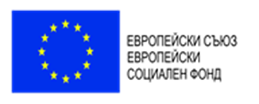 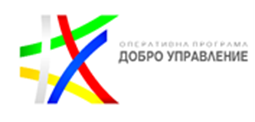 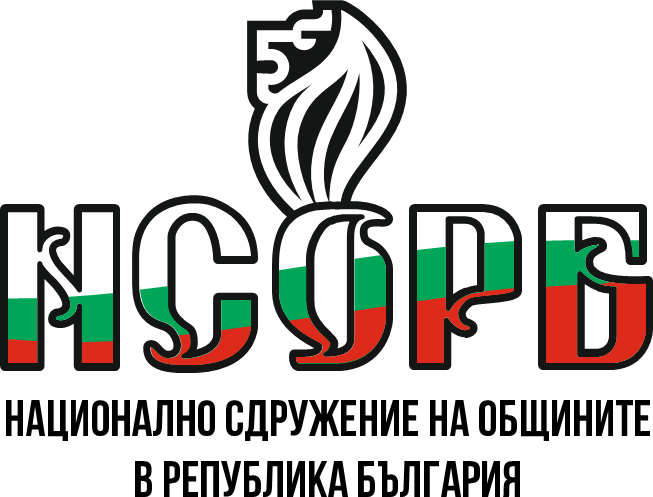 Планиране и организиране на обучение
Обучението за повишаване на професионалното и служебно развитие на служителите в общинската администрация се осъществява от Института по публична администрация /ИПА/ и други обучаващи организации.
На задължително обучение подлежат постъпилите за първи път на държавна служба, както и назначените за първи път на ръководна длъжност държавни служители.
Звеното по ЧР представя в ИПА списък на лицата в едномесечен срок от встъпването им в длъжност. Обучението се осъществява в тримесечен срок от встъпването им.
Висшите държавни служители преминават обучение, поне веднъж годишно.
Този документ е създаден съгласно Административен договор №  BG05SFOP001-2.015-0001-C01, проект „Повишаване на знанията, уменията и квалификацията на общинските служители“ за предоставяне на безвъзмездна финансова помощ по Оперативна програма „Добро управление“, съфинансирана от Европейския съюз чрез Европейския социален фонд. 
www.eufunds.bg
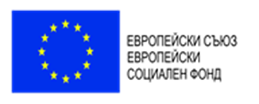 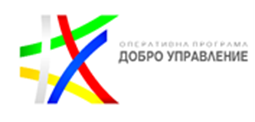 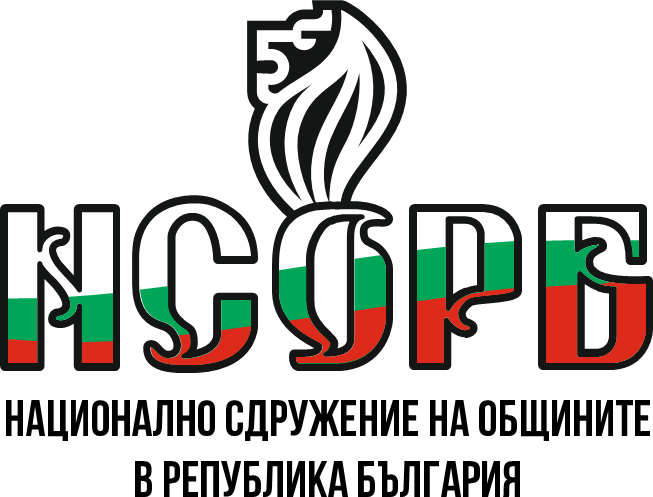 Реализирането на процеса на обучение и квалификация на служителите в общинската администрация включва следните етапи: 
анализ на потребностите  от обучение на служителите; 
планиране на обучението;
организиране и провеждане на обучението;
анализ и оценка на ефективността  от проведеното обучение;
	Непосредствените ръководители изготвят планове за обучение през съответната година, които се представят в звеното по ЧР.
Този документ е създаден съгласно Административен договор №  BG05SFOP001-2.015-0001-C01, проект „Повишаване на знанията, уменията и квалификацията на общинските служители“ за предоставяне на безвъзмездна финансова помощ по Оперативна програма „Добро управление“, съфинансирана от Европейския съюз чрез Европейския социален фонд. 
www.eufunds.bg
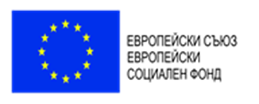 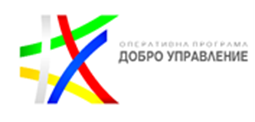 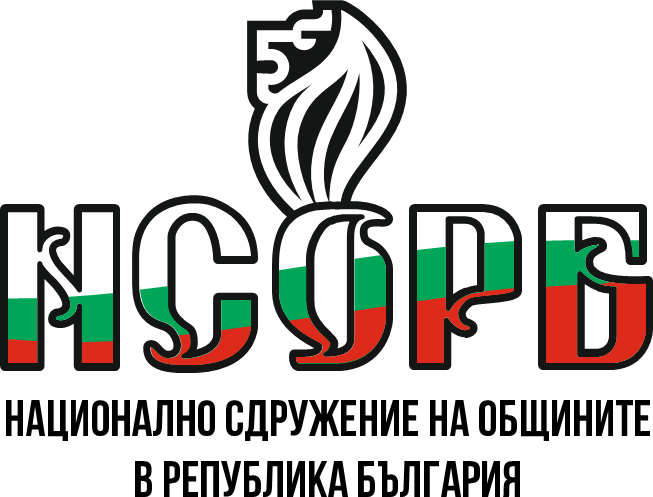 Звеното ЧР изготвя анализ на потребностите и планира средствата за обучение, съобразно цените, посочени в каталога на ИПА, като ги съгласува с финансовото звено. На база извършения анализ изготвя проект на годишен план за обучение. Годишния план се утвърждава от кмета на общината или упълномощено от него лице.
	Звеното ЧР уведомява служителите за темите , датите и продължителността на заявените обучения; организира изпращането на служителите, като изготвя докладна записка до секретаря на общината /ръководителя на финансовото звено , за поемане на финансово задължение /извършване на разход във връзка с предстоящото обучение
	За служител, изпратен на обучение се изготвя заповед за ползване на служебен отпуск. След участие на служителя в обучението, същият предава копие на сертификат, който се класира в служебното му досие, същевременно попълва анкета за обратна информация.
Този документ е създаден съгласно Административен договор №  BG05SFOP001-2.015-0001-C01, проект „Повишаване на знанията, уменията и квалификацията на общинските служители“ за предоставяне на безвъзмездна финансова помощ по Оперативна програма „Добро управление“, съфинансирана от Европейския съюз чрез Европейския социален фонд. 
www.eufunds.bg
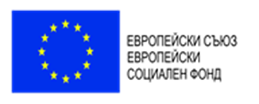 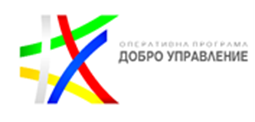 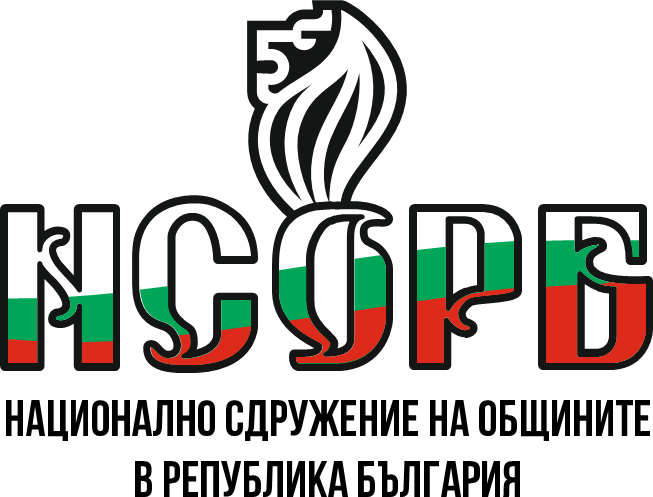 Звеното по ЧР води постоянна отчетност за проведените задължителни и специализирани обучения на служителите през годината.
	Изготвя анализ и оценка на ефективността от проведените обучения, въз основа на информацията от анкетираните служители.
	Анализът се представя на секретаря на общината във вид на доклад и /или справка.
Този документ е създаден съгласно Административен договор №  BG05SFOP001-2.015-0001-C01, проект „Повишаване на знанията, уменията и квалификацията на общинските служители“ за предоставяне на безвъзмездна финансова помощ по Оперативна програма „Добро управление“, съфинансирана от Европейския съюз чрез Европейския социален фонд. 
www.eufunds.bg
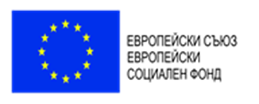 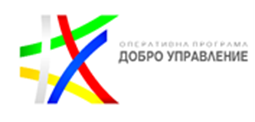 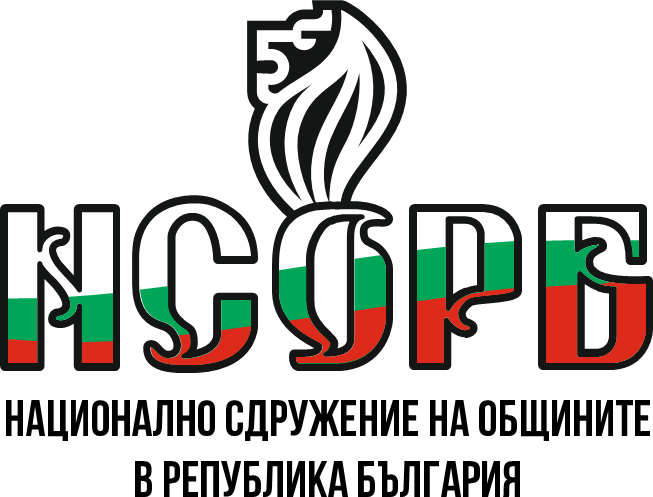 ОПРЕДЕЛЯНЕ НА ЗАПЛАТИТЕ НА  СЛУЖИТЕЛИТЕ
Системата за определяне на заплатите на служителите в общинските                    администрации има следните основни компоненти : 
 определяне на допустимите разходи за работна заплата /бюджета за заплати/; 
определяне на основните месечни заплати по длъжностни нива; 
 определяне на индивидуалния размер на основните месечни заплати; 
 определяне на допълнителни възнаграждения; 
 изчисляване на брутните месечни заплати.
Този документ е създаден съгласно Административен договор №  BG05SFOP001-2.015-0001-C01, проект „Повишаване на знанията, уменията и квалификацията на общинските служители“ за предоставяне на безвъзмездна финансова помощ по Оперативна програма „Добро управление“, съфинансирана от Европейския съюз чрез Европейския социален фонд. 
www.eufunds.bg
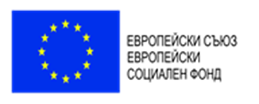 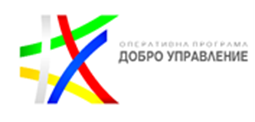 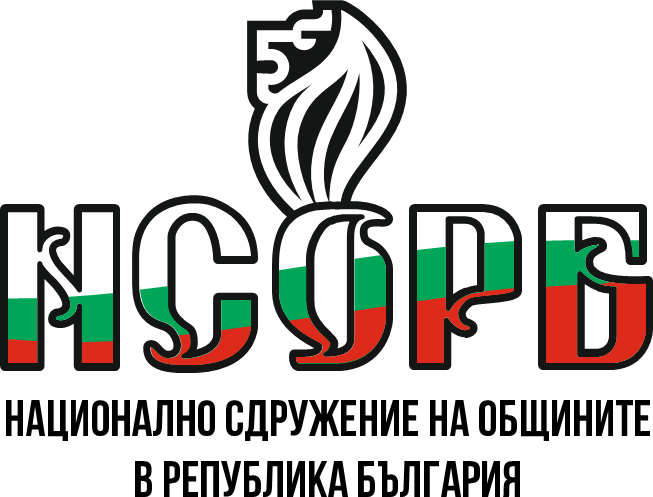 Изменението на индивидуалните месечни заплати на служителите в администрацията се извършва преди всичко в рамките на периодичните прегледи на заплатите, които се правят в момент и по правила, определени с нормативен акт /ПМС/ за заплатите в бюджетните организации и дейности.Процедурата включва три основни етапа:
Определяне на лимит за увлечение на основните месечни заплати и за лимит на увеличение на брутните месечни заплати на основните структурни звена, които те не могат да превишават.
Извършване на изчисленията, служителите в рамките на едно и също основно ниво на еднакви оценки на изпълнението получават еднакво процентно увеличение на основните им месечни заплати.
Утвърждаване на новите размери на индивидуалните основни месечни заплати от ръководителя на администрацията.
Този документ е създаден съгласно Административен договор №  BG05SFOP001-2.015-0001-C01, проект „Повишаване на знанията, уменията и квалификацията на общинските служители“ за предоставяне на безвъзмездна финансова помощ по Оперативна програма „Добро управление“, съфинансирана от Европейския съюз чрез Европейския социален фонд. 
www.eufunds.bg
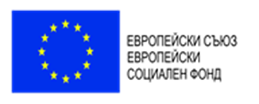 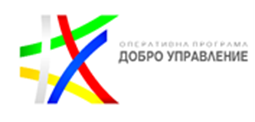 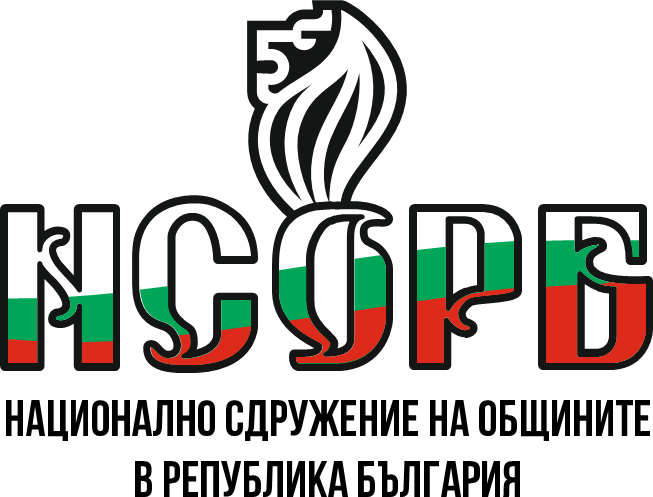 Общинските съвети по предложение на кметовете на общините утвърждават разходите за заплати през съответната бюджетна година за делегираните от държавата дейности, без институциите от системата на предучилищното и училищното образование, които прилагат системата на делегираните бюджети.
	Директорите на институции от системата на предучилищното и училищното образование, прилагащи системата на делегираните бюджети, самостоятелно определят средствата за заплати съобразно утвърдените им разходи.
	 Общинските съвети по предложение на кметовете на общините в съответствие със Закона за местното самоуправление и местната администрация утвърждават разходите за заплати за работещите в местните дейности. 
	Разходите за заплати за съответния месец се извършват до утвърдения от общинския съвет размер за изплащане на основните заплати, на допълнителните и други трудови възнаграждения по Кодекса на труда, по Закона за държавния служител, по друг закон или нормативен акт.
	Икономията на средствата за заплати може да се използва текущо или с натрупване само за изплащането на допълнителни възнаграждения за постигнати резултати в съответствие с действащата нормативна уредба и вътрешните правила за работната заплата.
Този документ е създаден съгласно Административен договор №  BG05SFOP001-2.015-0001-C01, проект „Повишаване на знанията, уменията и квалификацията на общинските служители“ за предоставяне на безвъзмездна финансова помощ по Оперативна програма „Добро управление“, съфинансирана от Европейския съюз чрез Европейския социален фонд. 
www.eufunds.bg
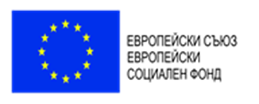 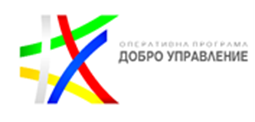 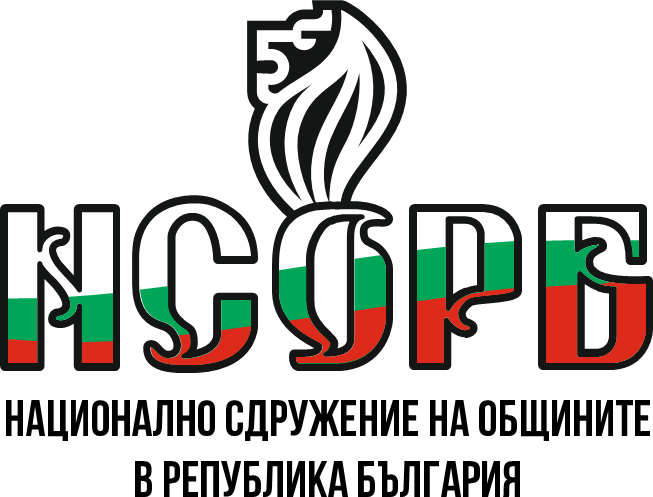 Вътрешни правила за работната заплата
	Вътрешните правила обикновено включват: 
Общи положения – нормативни основания, цели и принципи на определянето на заплатата.
Разходи за работна заплата – регламентира се начина за формиране на средствата за работна заплата на администрацията.
Основни заплати – начина за определяне и изменение на основните месечни заплати.
Допълнителни възнаграждения – видовете,размерите и начина за изчисляване на допълнителните възнаграждения.
Брутни заплати – регламентира се начина за изчисляване на брутните заплати и изплащането на полагащите се нетни възнаграждения.
Заключителни разпоредби – дата на влизане в сила, отговорност за прилагането, нормативни основания за приема и други специфични случаи.
Този документ е създаден съгласно Административен договор №  BG05SFOP001-2.015-0001-C01, проект „Повишаване на знанията, уменията и квалификацията на общинските служители“ за предоставяне на безвъзмездна финансова помощ по Оперативна програма „Добро управление“, съфинансирана от Европейския съюз чрез Европейския социален фонд. 
www.eufunds.bg
[Speaker Notes: Допълнителните трудови възнаграждения са:
1. определените с НСОРЗ или с друг нормативен акт възнаграждения, които се изплащат задължително; 
2. договорените с индивидуален и/или с колективен трудов договор възнаграждения, които се изплащат според договорените условия. 
В Глава трета от цитираната Наредба са уредени видовете допълнителни възнаграждения, като в чл. 12 е определен редът и начина на изчисляване на процент върху основната заплата за придобит трудов стаж и професионален опит. Това е допълнително възнаграждение, което е с постоянен характер.]
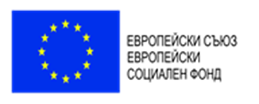 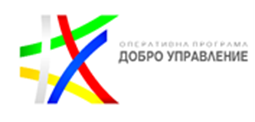 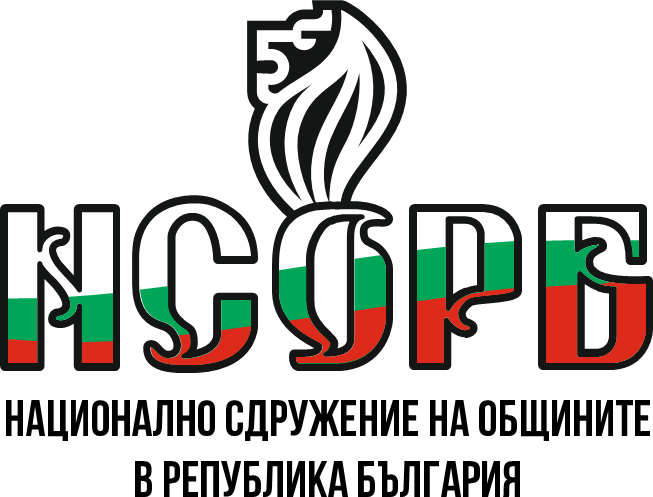 Допълнителни придобивки
Заплащане на личните задължителни осигурителни вноски от държавния бюджет.
По високи размери на основния и допълнителния платен годишен отпуск.
Пари за представително облекло.
Обучение, финансирано от държавния бюджет или от други източници /проекти,програми/.
Възможности за участие в различни програми и проекти, свързано с професионалното развитие на служителите.
Отличия и награди, други придобивки . застраховки, ползване на ведомствена почивна база при изгодни условия, персонален телефон,преносим компютър,ползване на служебен автомобил и други.
Този документ е създаден съгласно Административен договор №  BG05SFOP001-2.015-0001-C01, проект „Повишаване на знанията, уменията и квалификацията на общинските служители“ за предоставяне на безвъзмездна финансова помощ по Оперативна програма „Добро управление“, съфинансирана от Европейския съюз чрез Европейския социален фонд. 
www.eufunds.bg
[Speaker Notes: !!! Важно
От 01.06.2021г. има нови размери в таблицата за минималните и максималните размери на основните месечни - Приложение № 1 към чл. 3, ал. 2 от Наредбта за зплатите на служителите в държавната администрация.]
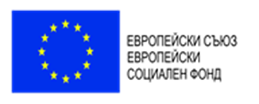 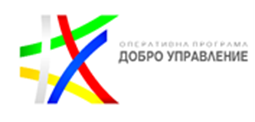 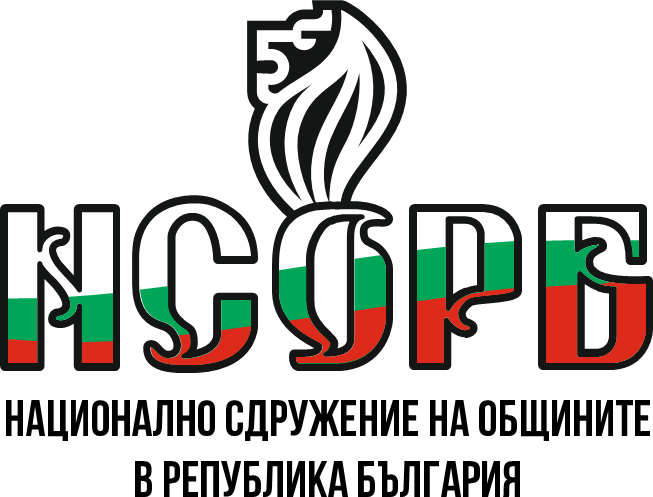 Здравословни и безопасни условия на труд 
	Работоспособността се дефинира като способност на човека да изпълнява определен обем работа с определено качество и в определен срок. Високата работоспособност на заетите при равни други условия означава по-ефективно използване на всички организационни ресурси – техника , технология, информация, материали и др. Във връзка с това  се търсят средства  за неутрализиране на умората при изпълнение на трудовите задачи, за запазване висока работоспособност на хората за по- продължително време.Фактори влияещи на работоспособността:
Интензивност и монотонност на труда; характеристики на техническите средства; санитарно- хигиенни условия; режим на труд и почивка; 
За всеки от тези фактори са разработени правила , препоръки и изисквания , а за някои от параметрите съществуват законоустановени норми, които трябва да се спазват.
Този документ е създаден съгласно Административен договор №  BG05SFOP001-2.015-0001-C01, проект „Повишаване на знанията, уменията и квалификацията на общинските служители“ за предоставяне на безвъзмездна финансова помощ по Оперативна програма „Добро управление“, съфинансирана от Европейския съюз чрез Европейския социален фонд. 
www.eufunds.bg
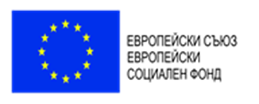 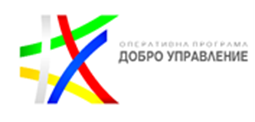 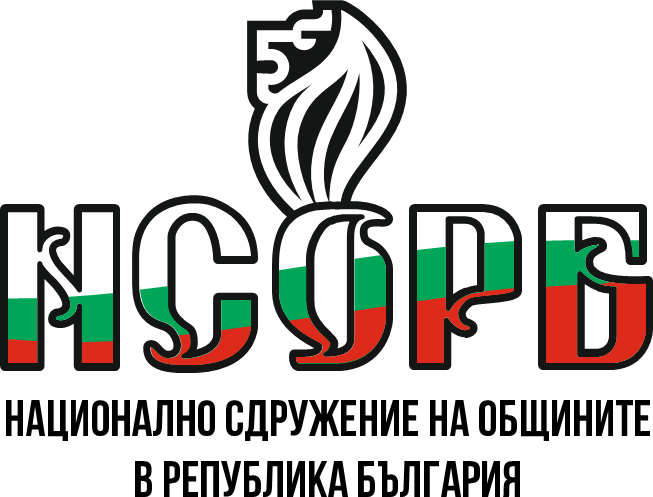 Задължения на работодателя за осигуряване на здравословни и безопасни условия на труд  /ЗБУТ/

Да оценява рисковете за безопасността и здравето на работещите;
В съответствие оценката на риска и при необходимост да планира и прилага превантивни мерки и методи на работа;
Да отчита специфичните опасности за работещите, които се нуждаят от специална закрила , включително и тези с ограничена работоспособност;
Да създаде необходимата организация за осъществяване на наблюдението и контрола   по изпълнението на планираните мерки;
Да осигури ефективен контрол за извършване на работата без риск за здравето и по безопасен начин.
Този документ е създаден съгласно Административен договор №  BG05SFOP001-2.015-0001-C01, проект „Повишаване на знанията, уменията и квалификацията на общинските служители“ за предоставяне на безвъзмездна финансова помощ по Оперативна програма „Добро управление“, съфинансирана от Европейския съюз чрез Европейския социален фонд. 
www.eufunds.bg
[Speaker Notes: Интензивността на труда се изразява чрез количеството човешка енергия /физическа и психическа /, която се изразходва за единица време в процеса на работа.
Монотонността на труда се изразява чрез степента на повторяемост на еднообразни действия в продължение на работния ден.
Използваните технически средства и приспособления , пространственото разположение на елементите на трудовия процес трябва да създават условия за запазване на здравето и работоспособността на служителите.Специално внимание на се отделя на санитарно-хигиенните изисквания към техническите средства и устройства и създаване на условия за безвредна работа.
Санитарно – хигиенните условия се измерват чрез състоянието на температурата, влажността, подвижността и запрашеността на въздуха, шума, осветлението, излъчванията, вибрациите и др.
Режимът на труд и почивка включва редуването на времето за работа и времето за почивка през работния ден , седмица, месец, година.]
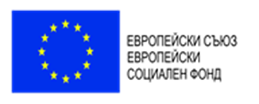 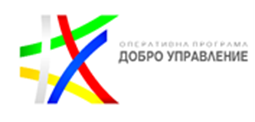 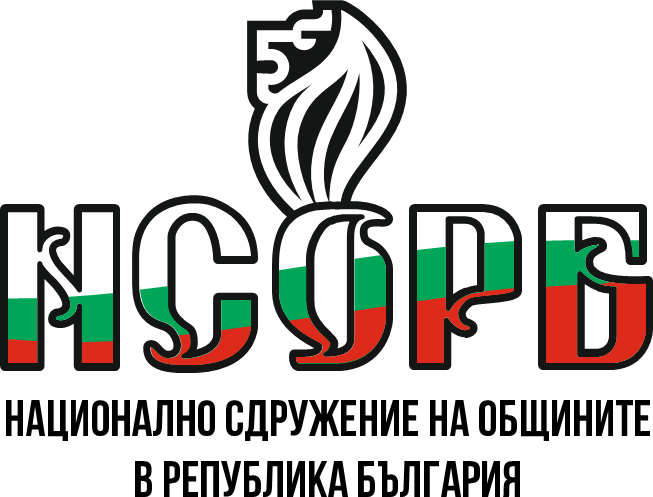 НОРМАТИВНА БАЗА В ОБЛАСТТА НА ЗБУТ

Кодексът на труда;
Кодексът за социално осигуряване;
Законът за здравословни и безопасни условия на труд;
Законът за инспектиране на труда;
Наредба № 5 от 11.05.1999 г. за реда, начина и периодичността на извършване на оценка на риска;
Наредба № 5  от 20.04.2006 г.за осигуряване на здравословни и безопасни условия на труд на работниците по срочно трудово правоотношение или временно трудово правоотношение.
Този документ е създаден съгласно Административен договор №  BG05SFOP001-2.015-0001-C01, проект „Повишаване на знанията, уменията и квалификацията на общинските служители“ за предоставяне на безвъзмездна финансова помощ по Оперативна програма „Добро управление“, съфинансирана от Европейския съюз чрез Европейския социален фонд. 
www.eufunds.bg
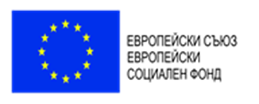 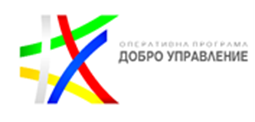 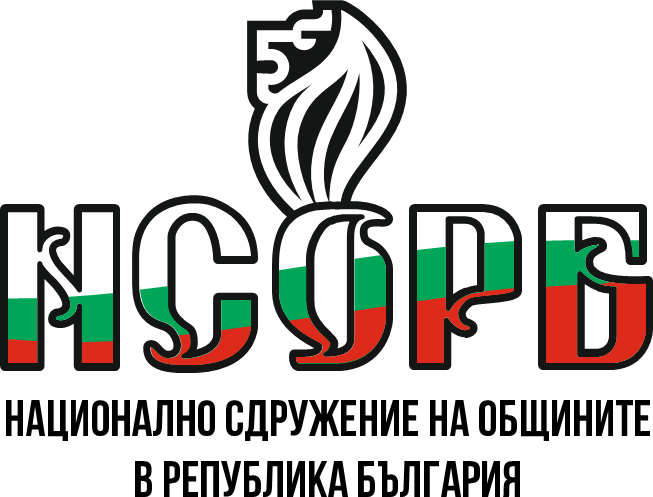 При проверка от органите на ИА ГИТ, общините са задължени да предоставят:
 книга за начален инструктаж; 
 книга за периодичен и извънреден инструктаж; 
 програма за провеждане на инструктажи; 
 служебна бележка за проведен начален инструктаж по образец; 
 заповед за определяне на длъжностни лица за видовете инструктаж; 
 правила за безопасни и здравословни условия на труд; 
 годишна декларация по образец до 30 април на следващата година;
Този документ е създаден съгласно Административен договор №  BG05SFOP001-2.015-0001-C01, проект „Повишаване на знанията, уменията и квалификацията на общинските служители“ за предоставяне на безвъзмездна финансова помощ по Оперативна програма „Добро управление“, съфинансирана от Европейския съюз чрез Европейския социален фонд. 
www.eufunds.bg
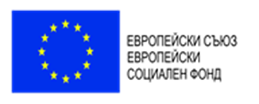 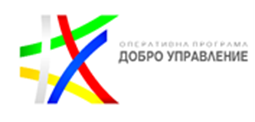 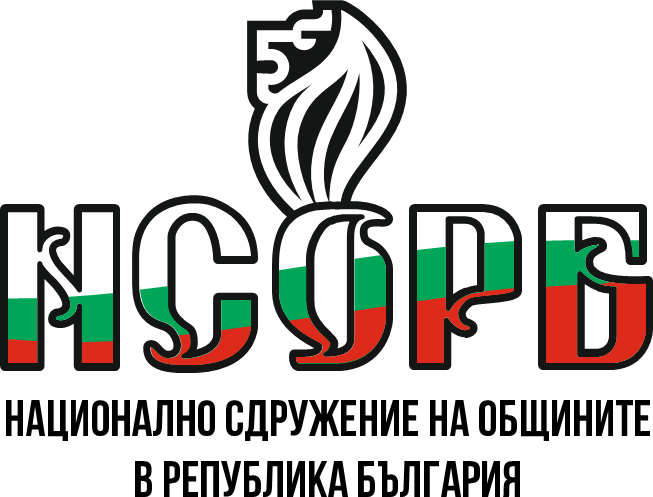 книга за регистриране на положения извънреден труд;  
оценка на риска; 
ревизионна книга за констатации  и предписания на контролните органи по спазване на трудовото законодателство; 
протоколи за измерване параметрите на работната среда,на електрооборудването;
правилник за вътрешния трудов ред; 
договор за обслужване от Служба по трудова медицина; 
регистър за регистриране на трудови злополуки, декларация по образец;
Този документ е създаден съгласно Административен договор №  BG05SFOP001-2.015-0001-C01, проект „Повишаване на знанията, уменията и квалификацията на общинските служители“ за предоставяне на безвъзмездна финансова помощ по Оперативна програма „Добро управление“, съфинансирана от Европейския съюз чрез Европейския социален фонд. 
www.eufunds.bg
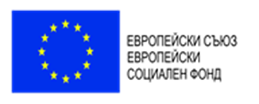 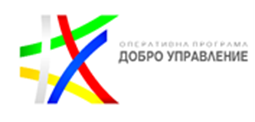 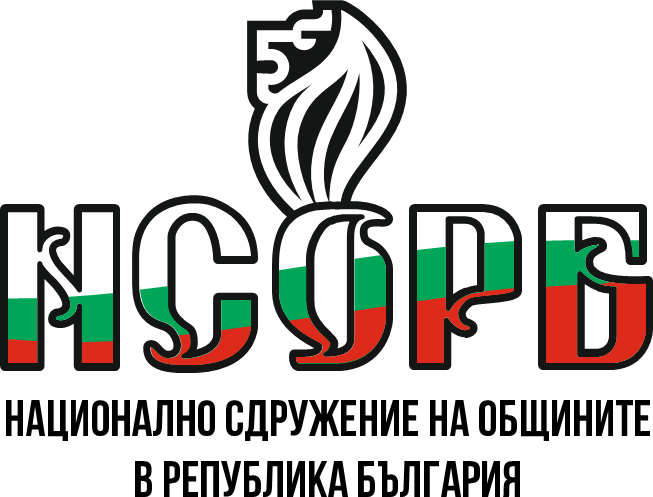 план за действие при аварии, пожари  и природни бедствия; 
график за работа и разпределение на работното време; 
трудовите досиета и трудовите договори; 
заповеди за прекратяване на правоотношения, уведомления до НАП, справки от НАП;
ведомости за работни заплати за изплащане на възнаграждения; 
вътрешни правила за организация на работната заплата; 
учредяване и дейност на комитетите или групите по условия на труд; 
заповед по чл.403 а за определяне на длъжностни лица, които да представляват работодателя пред контролните органи на инспекцията по труда.
Този документ е създаден съгласно Административен договор №  BG05SFOP001-2.015-0001-C01, проект „Повишаване на знанията, уменията и квалификацията на общинските служители“ за предоставяне на безвъзмездна финансова помощ по Оперативна програма „Добро управление“, съфинансирана от Европейския съюз чрез Европейския социален фонд. 
www.eufunds.bg
БЛАГОДАРЯ ЗА ВНИМАНИЕТО!
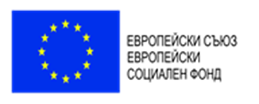 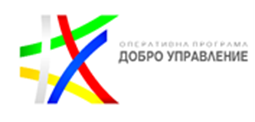 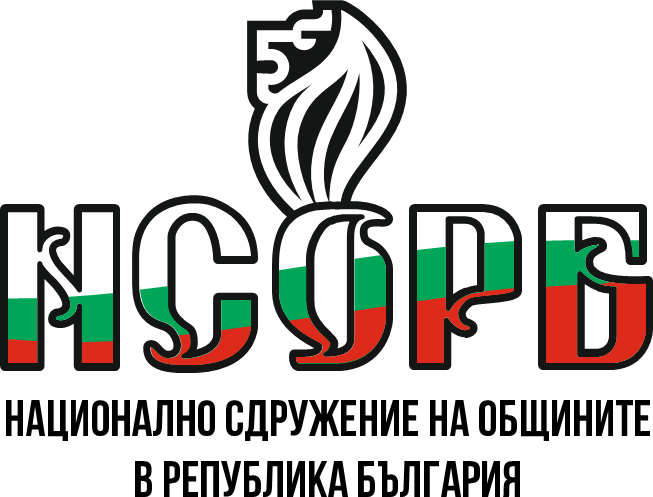 Този документ е създаден съгласно Административен договор №  BG05SFOP001-2.015-0001-C01, проект „Повишаване на знанията, уменията и квалификацията на общинските служители“ за предоставяне на безвъзмездна финансова помощ по Оперативна програма „Добро управление“, съфинансирана от Европейския съюз чрез Европейския социален фонд. 
www.eufunds.bg